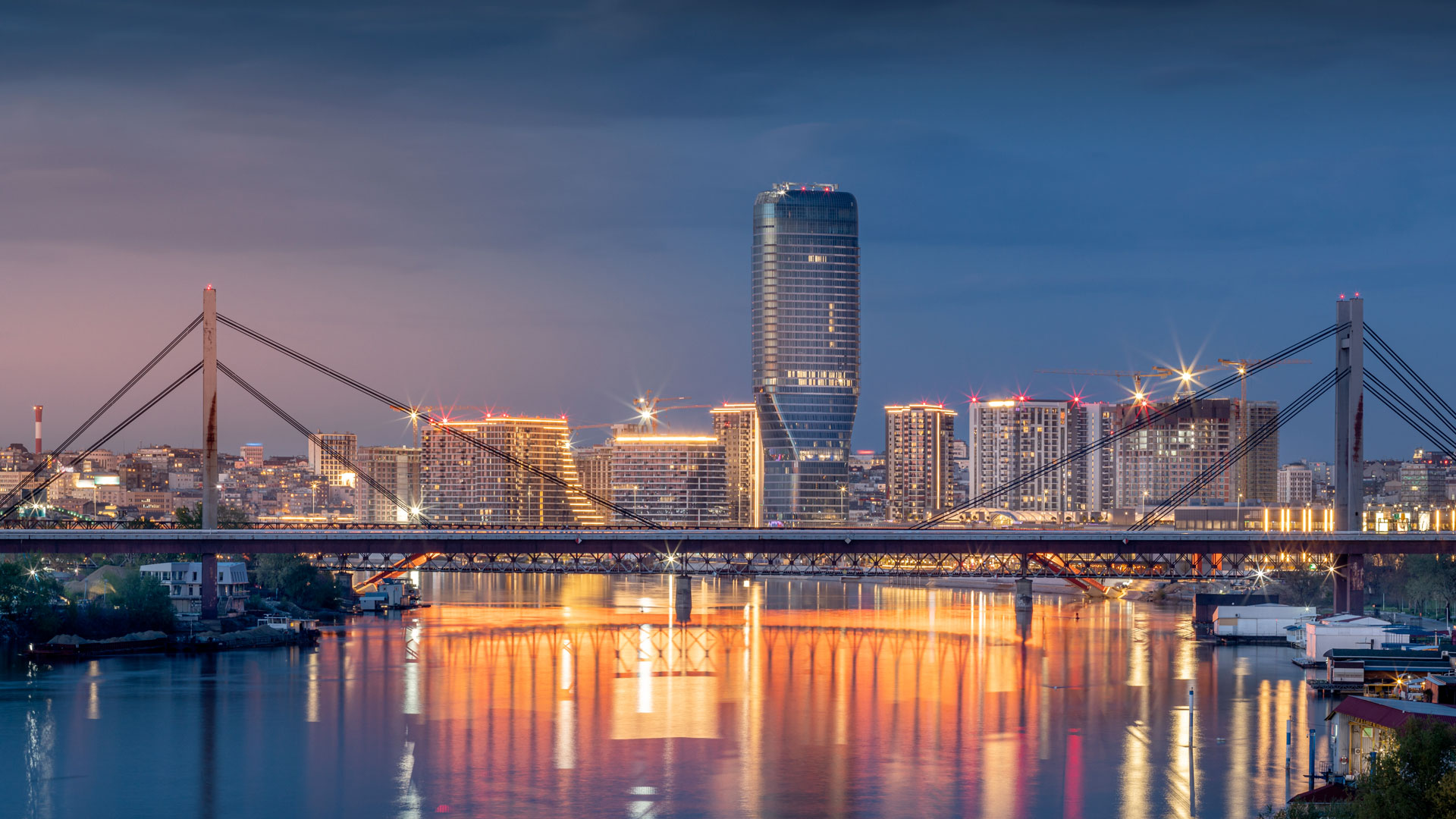 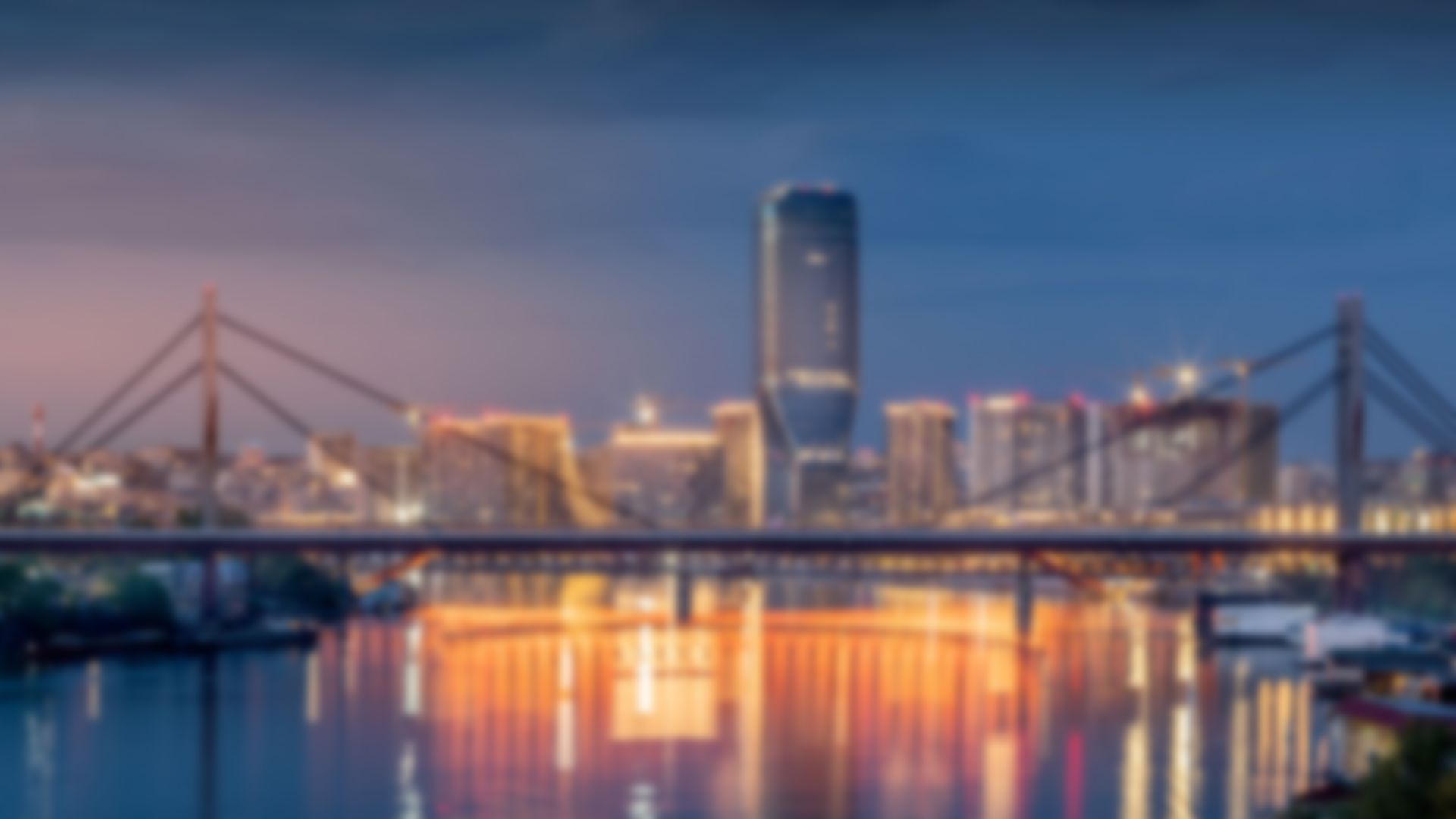 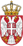 The Government of the Republic of Serbia
Serbia’s AI Ecosystem
Presenting the opportunities with Artificial Intelligence in Serbia in 2024.
2024
Belgrade, Serbia
COPYRIGHT © 2023 THE GOVERNMENT OF THE REPUBLIC OF SERBIA. ALL RIGHTS RESERVED.
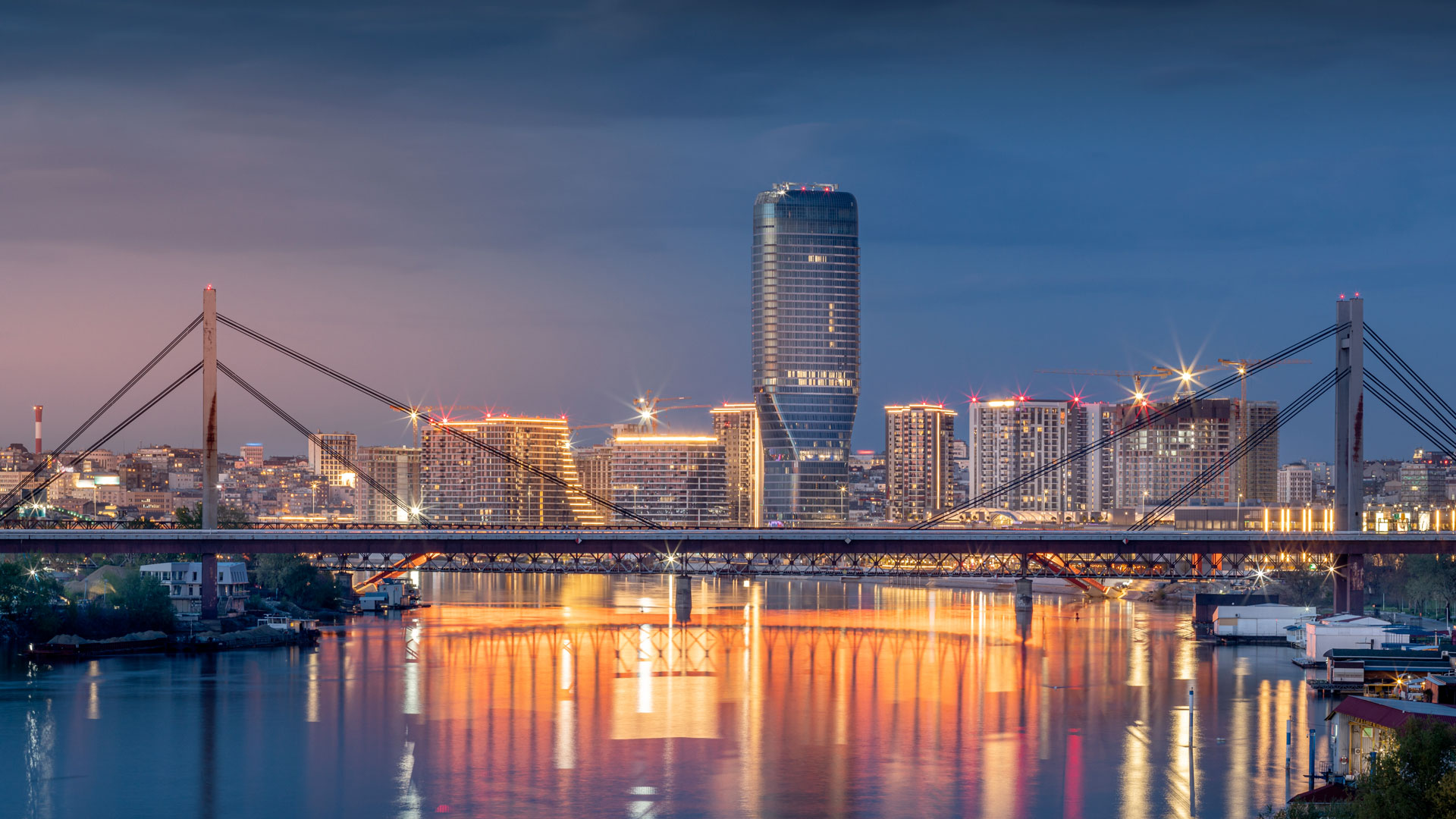 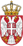 The Government of the Republic of Serbia
SERBIA HAS BEEN ATTRACTING AI INVESTMENTS
Latest Tech Related stats:
Country in Europe in growth of services
No.1
For the period 2016 - 2022
Country in Europe in growth of ICT Export
No.3
For the period 2016 – 2022
ICT Export growth in 6 years, from €740 million to €3.5 billion in 2023
x5
By far the largest net exporting industry of Serbia
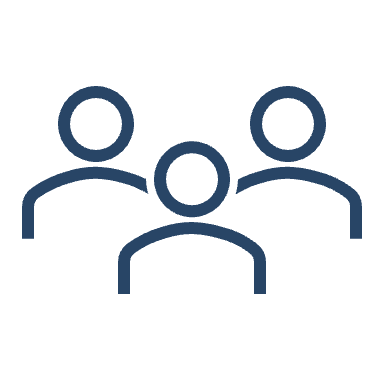 People employed in the ICT sector
>112k
One of the highest growths of ICT employment in Europe
COPYRIGHT © 2023 THE GOVERNMENT OF THE REPUBLIC OF SERBIA. ALL RIGHTS RESERVED.
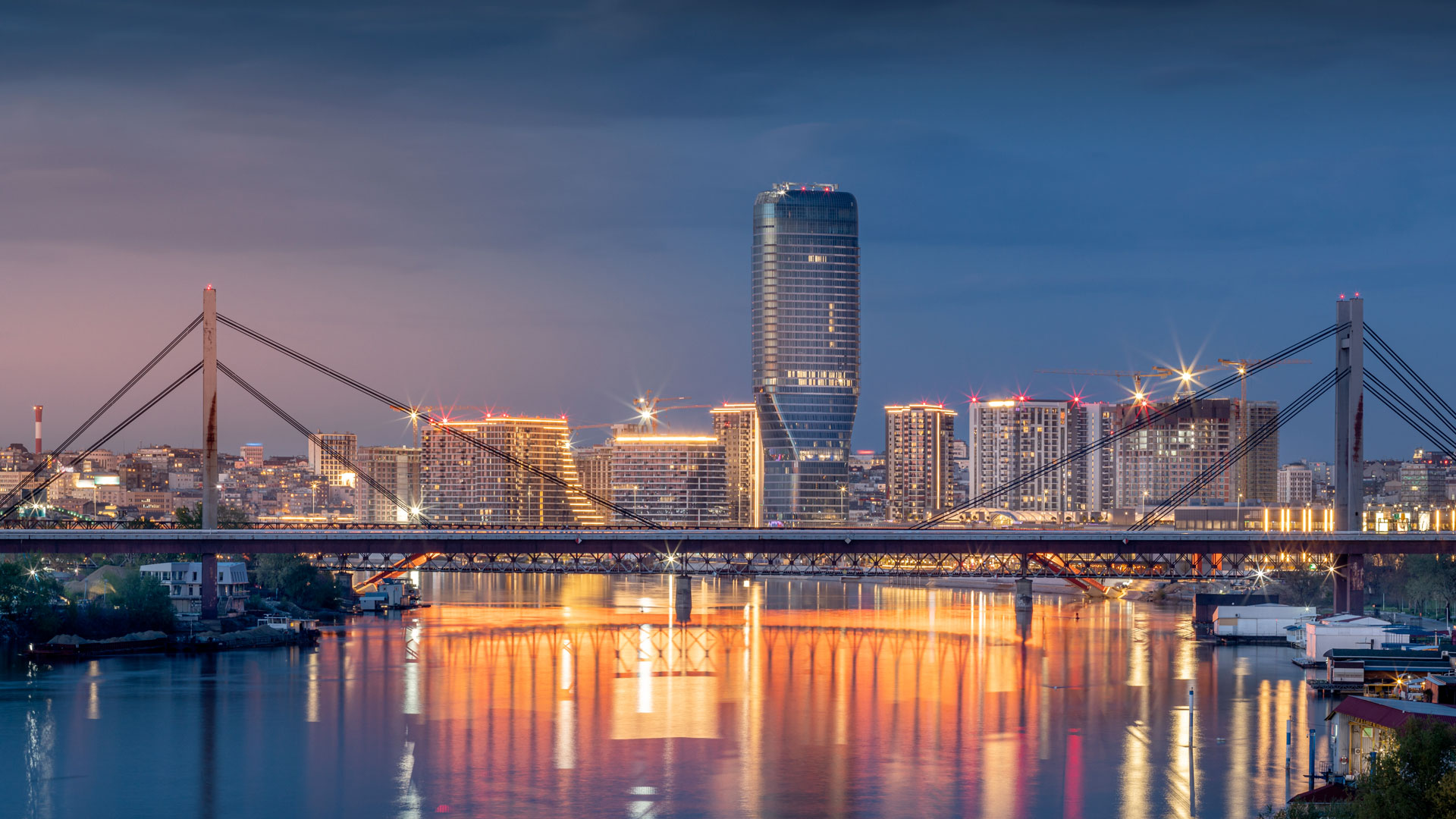 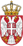 The Government of the Republic of Serbia
Brief Overview of the AI Road Map in Serbia
Serbia’s AI Platform in 
Top 10 Best Public Sector Innovation Projects by OECD
The Government establishes 
the Institute for AI
Expected >500 students enrolled into AI master programs.
a Center of 
Excellence, 1st such Institute Southeast Europe
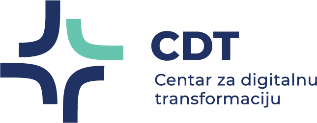 2023
2025
focused on digitalization 
of all private 
industries
Introduced 7 new master programs in AI at 6 faculties, 
4 Universities
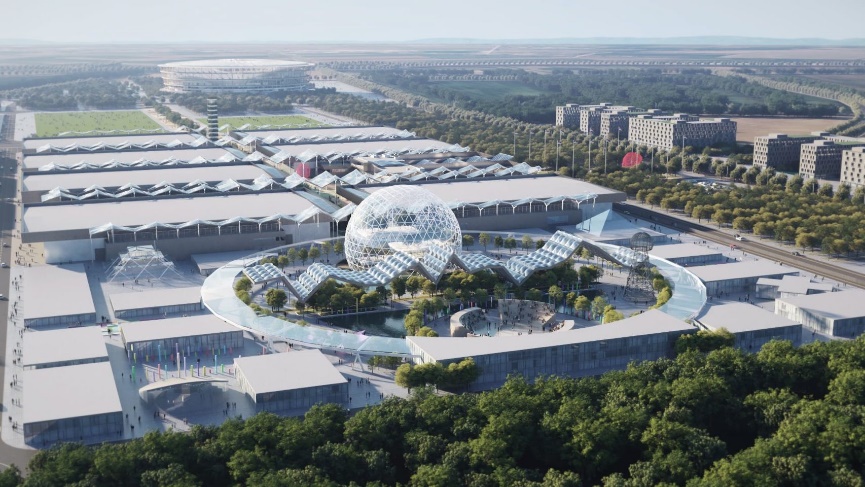 Adopted ethical guidelines for AI
Introduced tax incentives for R&D
2021
2022
Elementary schools
2020
Serbia becomes member of AI Governance Alliance
7th & 8th grade AI subjects
1st to adopt the National AI Strategy 
 in Southeast Europe
High Schools
have an 
AI elective subject
Opened 3 new Science Technology Parks – Niš, Čačak, 
Novi Sad
2019
2018
Coding as mandatory subject in elementary schools
Serbia becomes part GPAI
The Centre of Digital Transformation
a coordination & implementation body
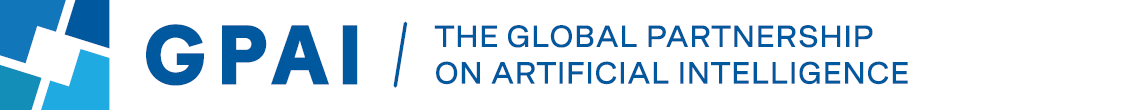 2017
COPYRIGHT © 2023 THE GOVERNMENT OF THE REPUBLIC OF SERBIA. ALL RIGHTS RESERVED.
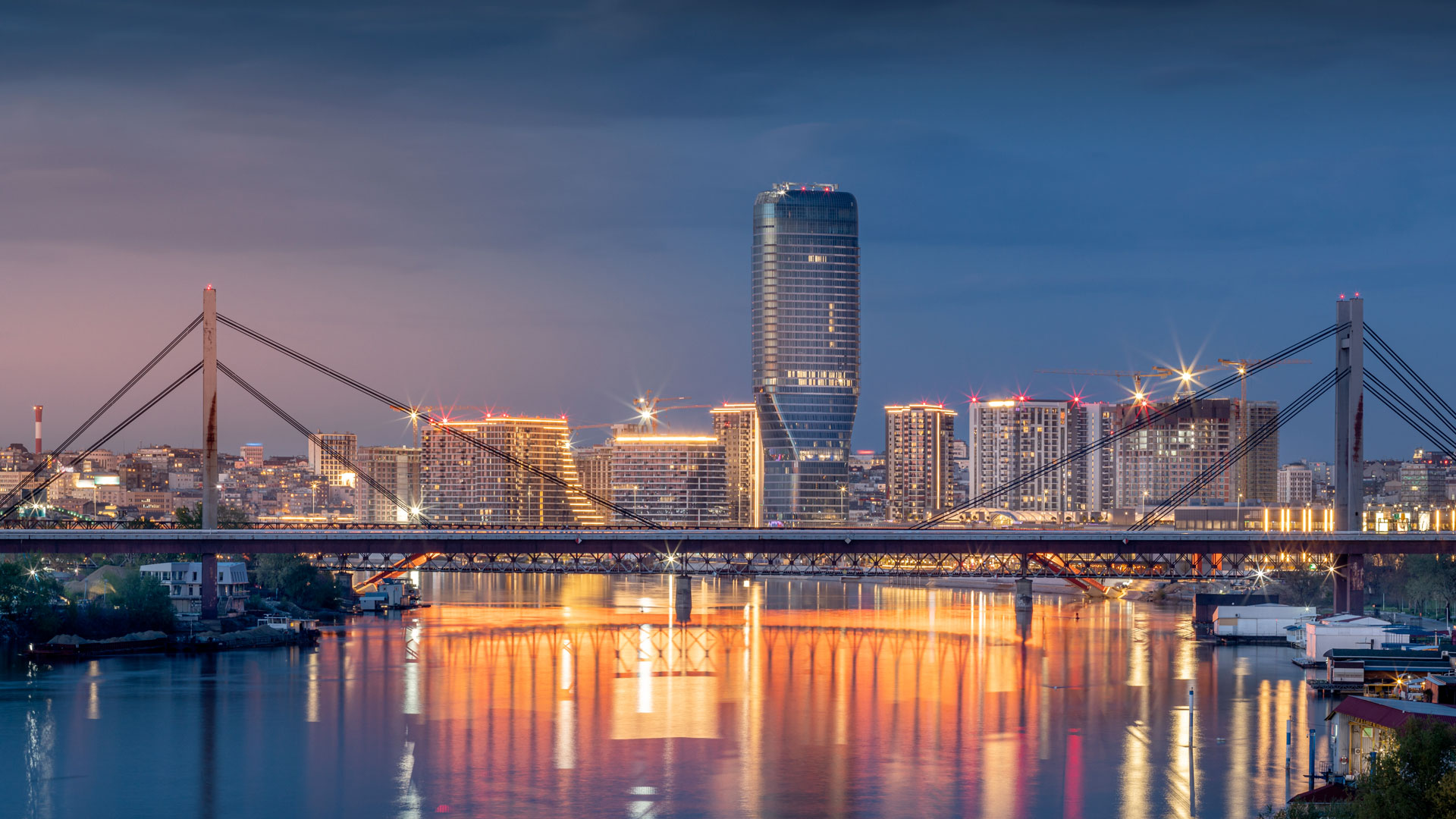 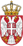 The Government of the Republic of Serbia
Serbia in AI | 2024 development news
Activities 2024
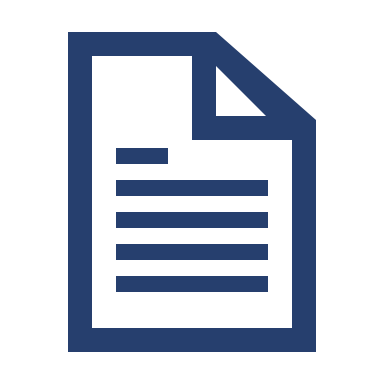 Serbia will develop
Serbia is planning to invest
Serbia is creating the new
2030
€80 million
AI Regulations
National AI Strategy
into implementing AI Solutions in the public sector.
more competetive than those in EU
COPYRIGHT © 2023 THE GOVERNMENT OF THE REPUBLIC OF SERBIA. ALL RIGHTS RESERVED.
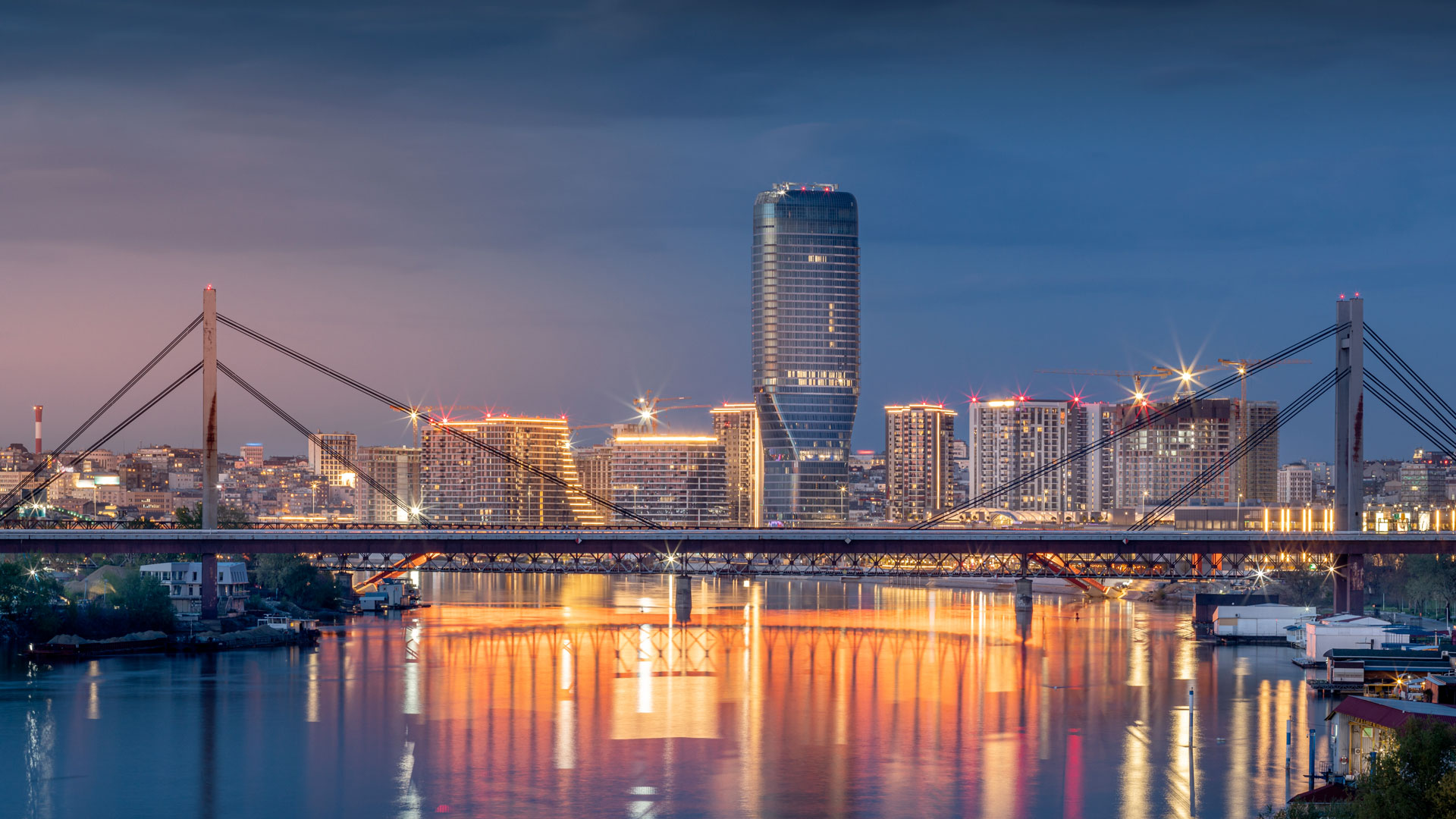 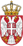 The Government of the Republic of Serbia
Serbia joined GPAI in 2022
Serbia becomes part of the Global Partnership on Artificial Intelligence, GPAI
2022
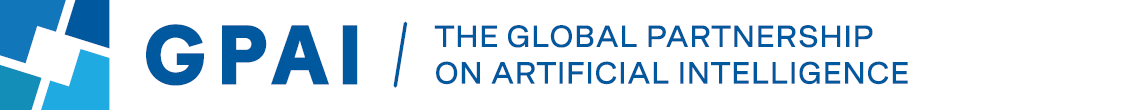 1
3
4
2
Built around a shared commitment to the OECD Recommendation on Artificial Intelligence AI-related priorities
Supports cutting-edge research and applied AI  activities
Aims to bridge the gap between theory & practice on AI
Serbia is one of the 29 country members of GPAI
COPYRIGHT © 2023 THE GOVERNMENT OF THE REPUBLIC OF SERBIA. ALL RIGHTS RESERVED.
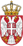 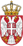 The Government of the Republic of Serbia
The Government of the Republic of Serbia
BREAKING NEWS| Beginning of 2024
Serbia will chair the Global Partnership on Artificial Intelligence (GPAI) in the next three years!
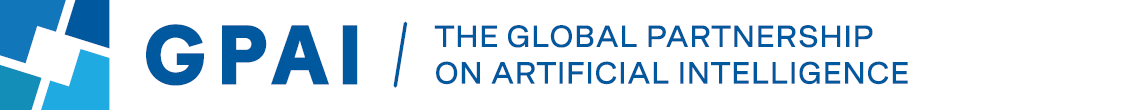 2024
2025
2026
Co-chair
Chair
Co-chair
Serbia, 29th   country Member of GPAI
8 March 2024
COPYRIGHT © 2023 THE GOVERNMENT OF THE REPUBLIC OF SERBIA. ALL RIGHTS RESERVED.
News Source: Link
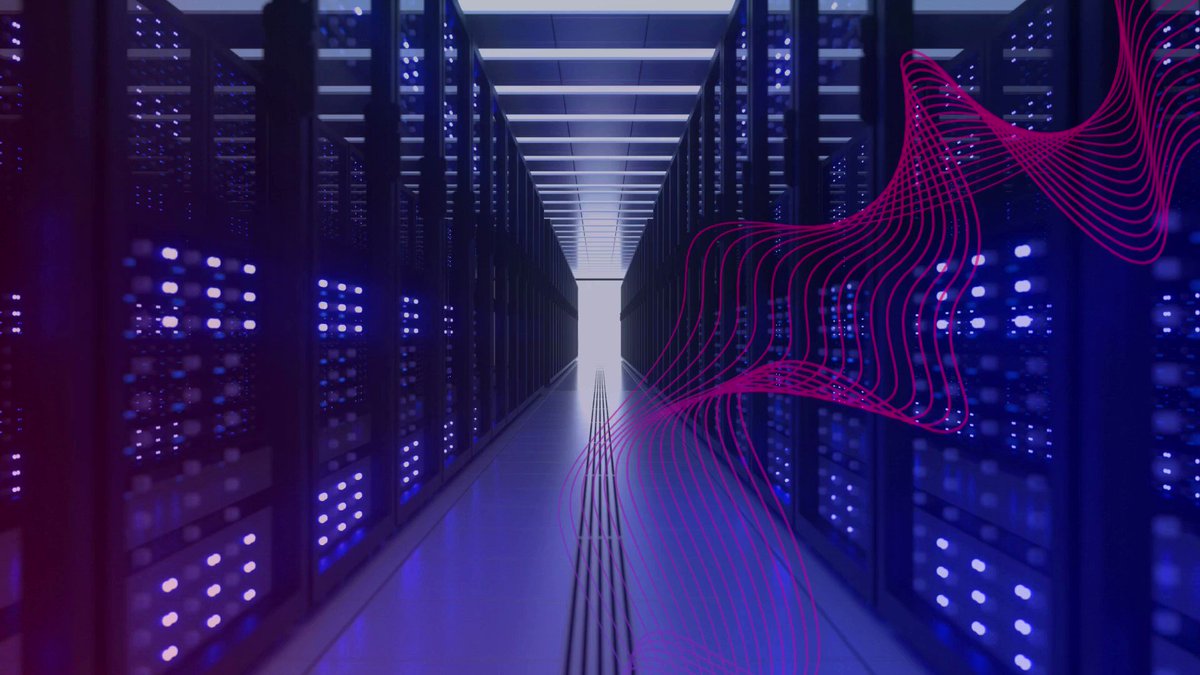 Serbia’s National AI
 supercomputing platform
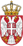 The Government of the Republic of Serbia
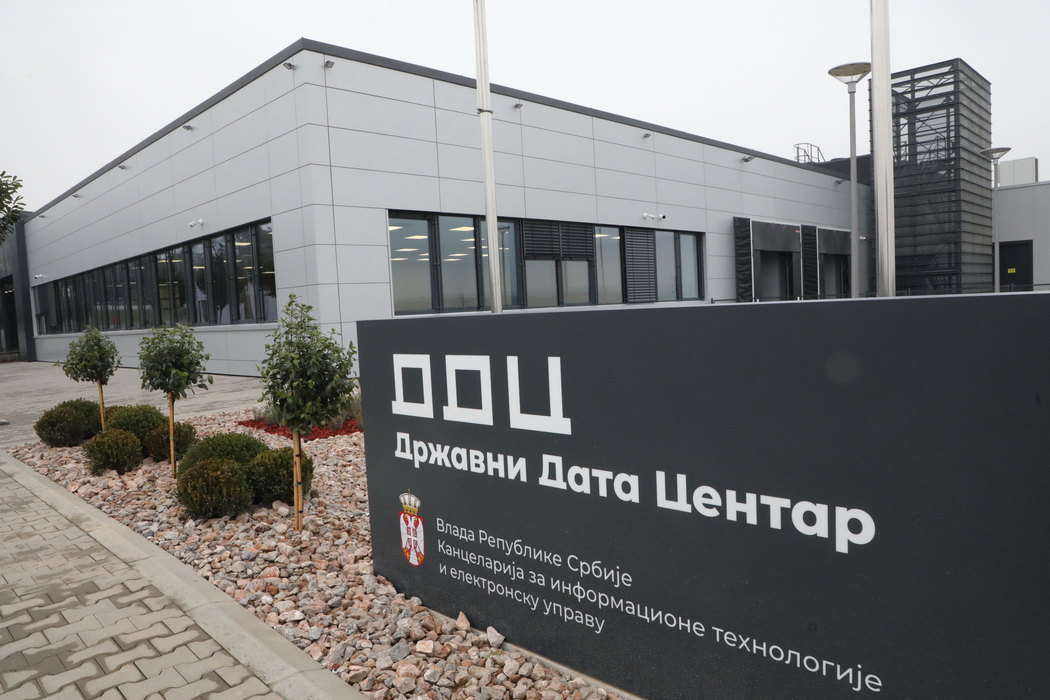 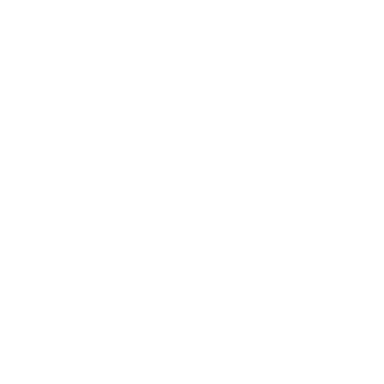 Secured investment of €30 million EUR
 for a new Supercomputer
State Data Center, Kragujevac
Selected in TOP 10 BEST public sector innovation projects by OECD 
Observatory of Public Service Innovation in 2023.
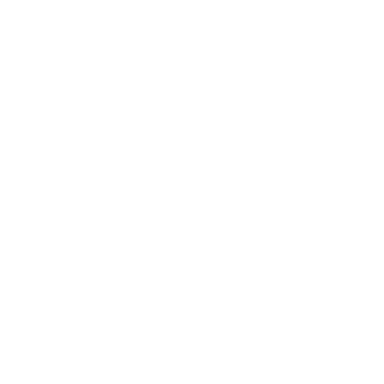 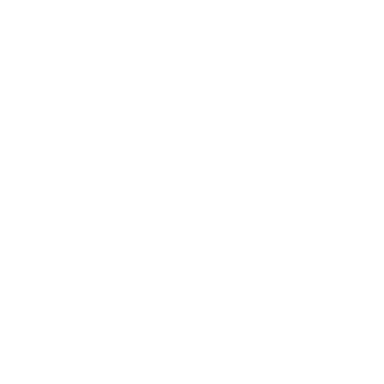 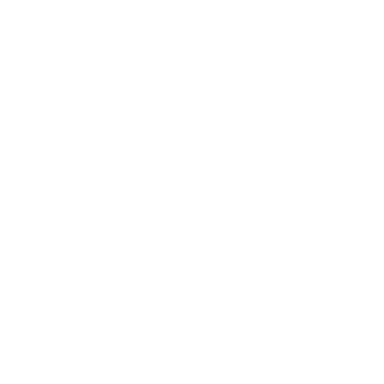 Free of charge for universities, institutes, & start-up companies to develop AI solutions
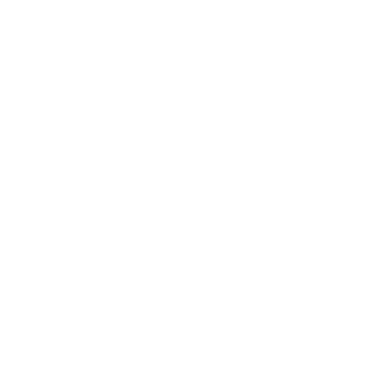 +70 users with more than 300 user accounts with rapidly growing number of tests
COPYRIGHT © 2023 THE GOVERNMENT OF THE REPUBLIC OF SERBIA. ALL RIGHTS RESERVED.
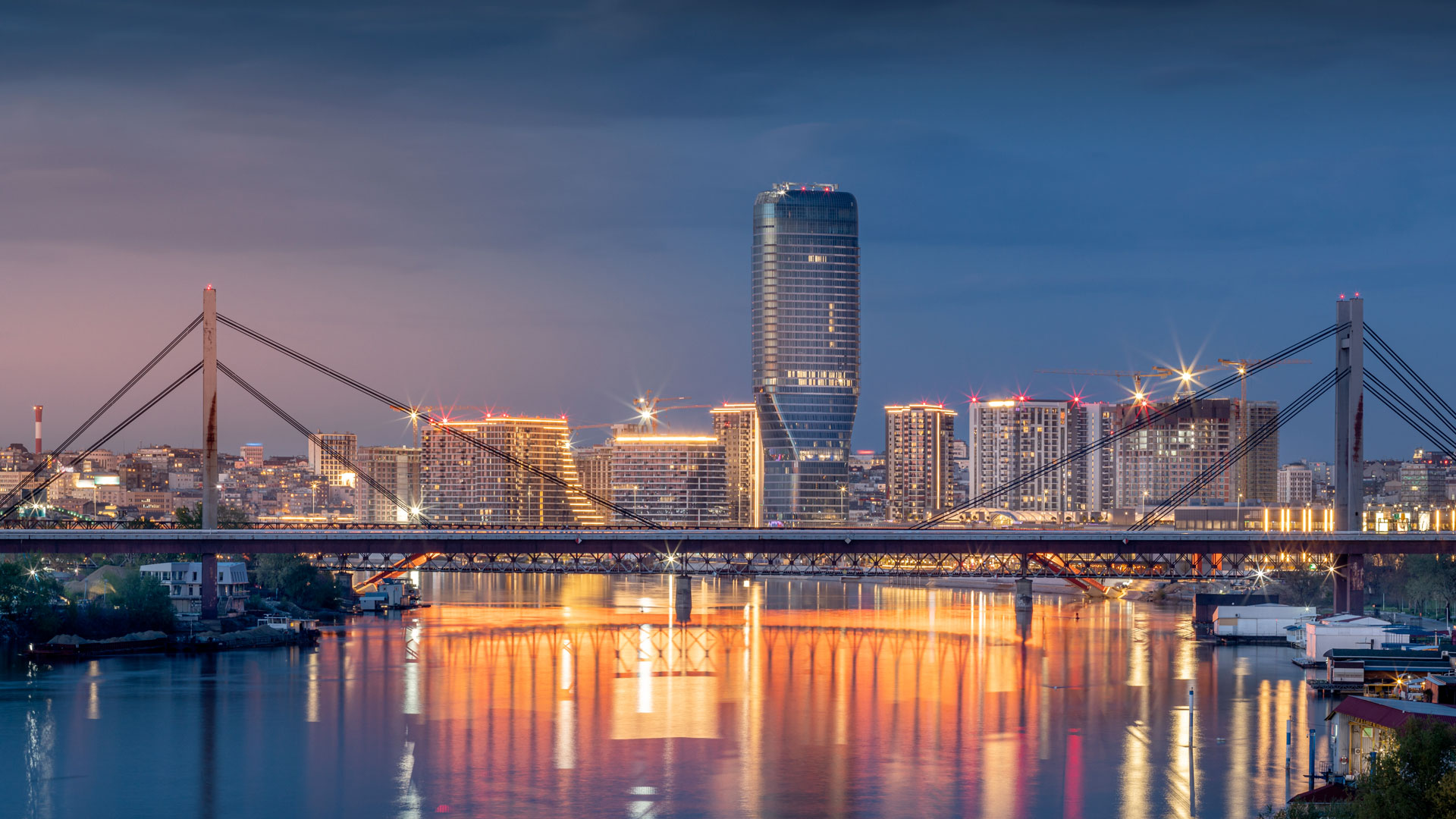 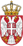 The Government of the Republic of Serbia
Serbia’s primary goals 2024 - 2027
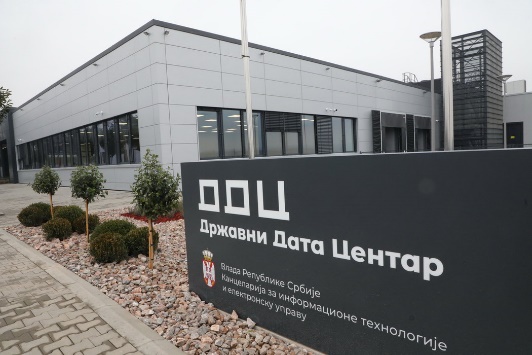 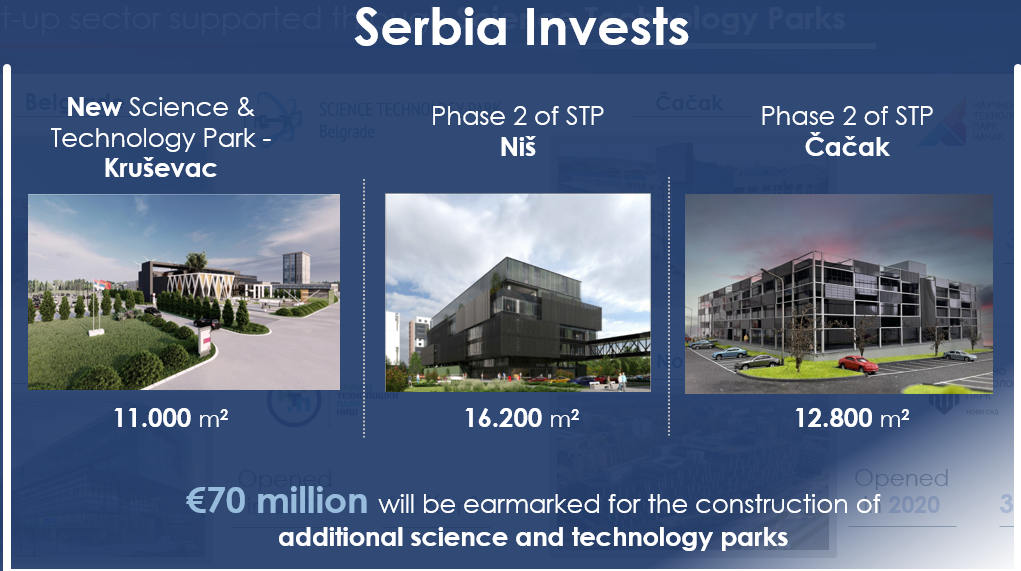 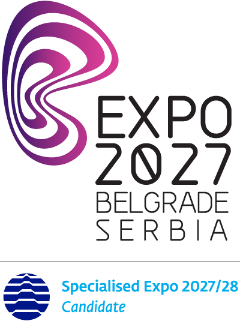 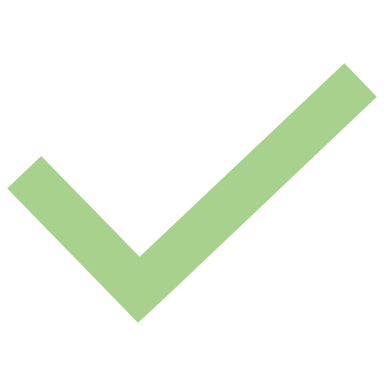 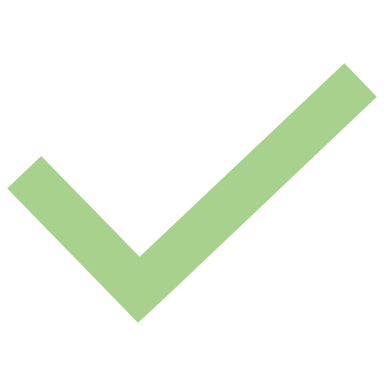 End of 2023
2024
2026
2027
1. Allocation of funds for expansion Data Centre Kragujevac
2. Construction under way for 3 new STP in Niš, Kruševac, Čačak
3. Ending of BIO4 Campus development
4. Issued testing licenses for Autonomous vehicles Level 5
5. Continuous R&D and Investment in Artificial Intelligence
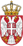 Serbia’s most valuable projects
The Government of the Republic of Serbia
Serbia invests
BIO4 Campus
EXPO 2027
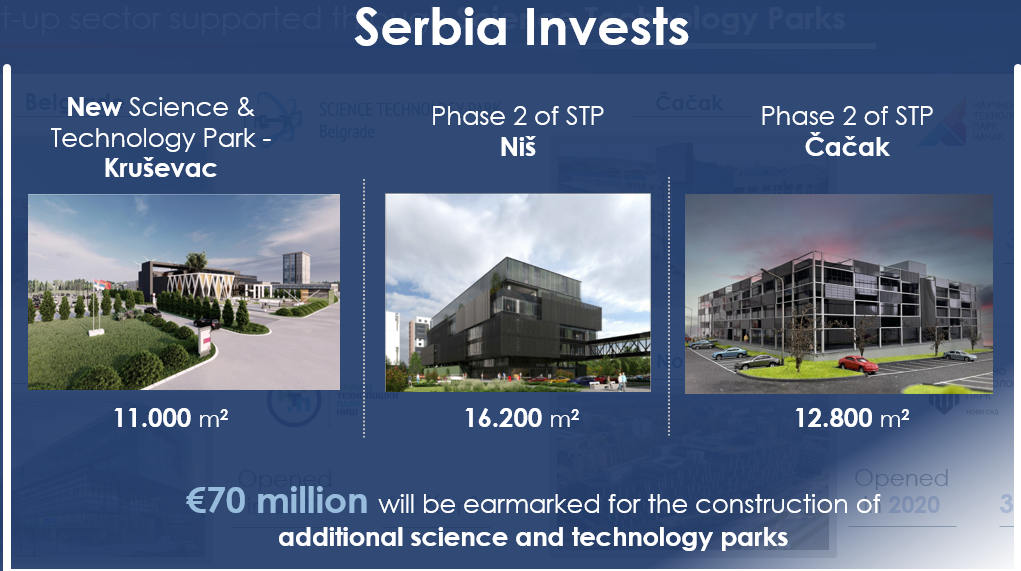 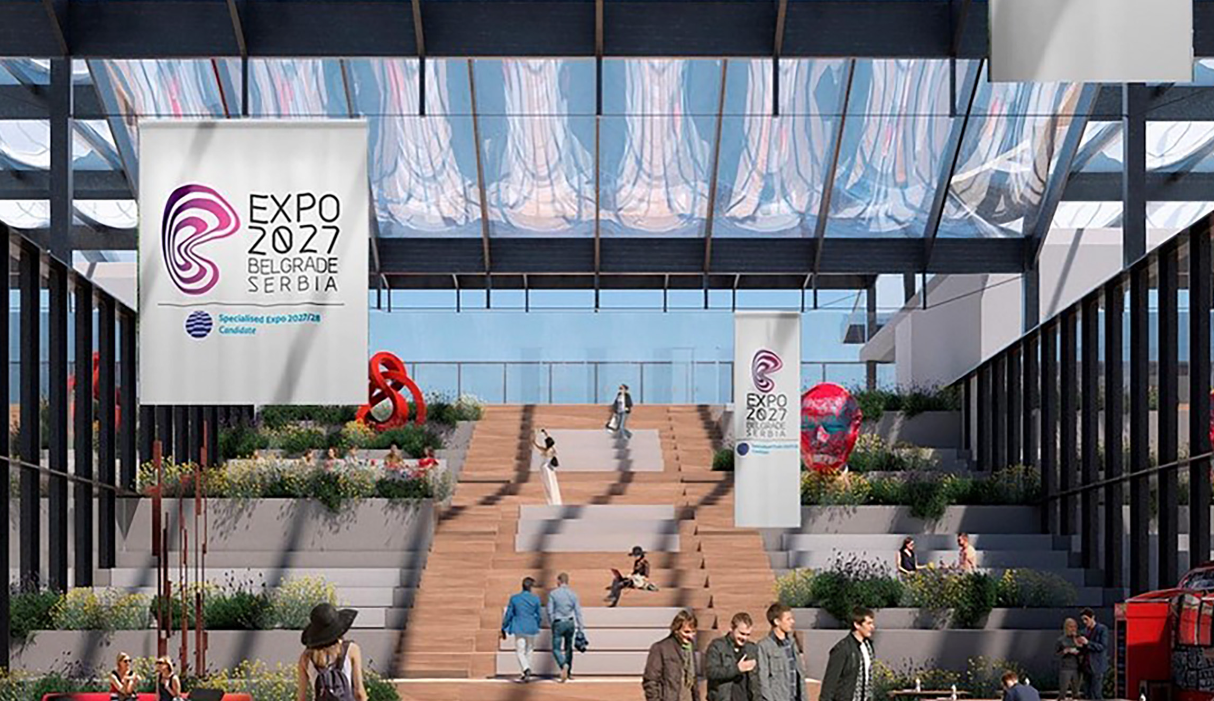 Construction under way for new STP’s.
Signed loan agreement and a project agreement between the government of the Republic of Serbia and the EBRD secured €80 million
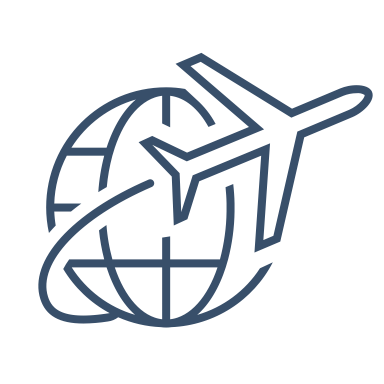 BIO4 stands for 4 key areas: biomedicine, biotechnology, bioinformatics, and biodiversity
"EXPO 2027 BELGRADE" theme - "Play for Humanity" in Belgrade from May 15th to August 15th, 2027.
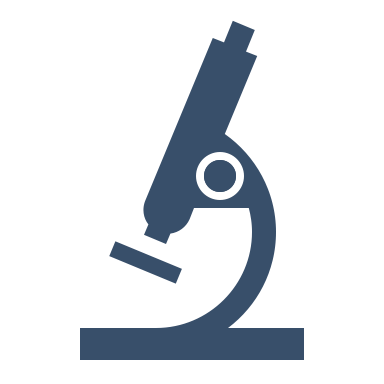 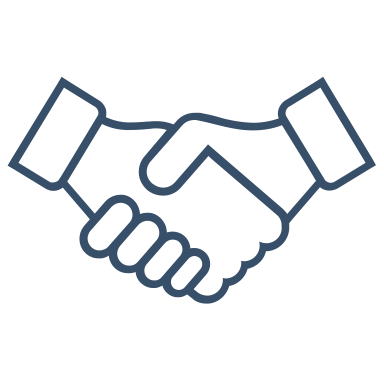 7 Faculties 9 Scientific Institutes 1400 Professors and Researchers 4000 Students +1000 Ph.D +300 Laboratories 7 Centers of Excel lence
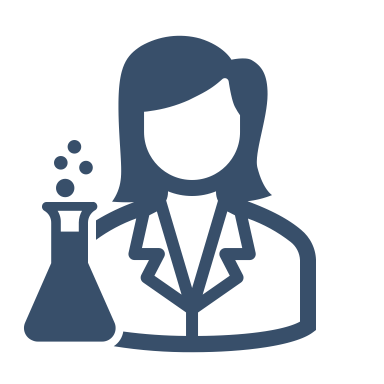 The Fair & Expo complex total area of 25ha, a total exhibition space of 230,000m2 gross, & participation from over 100 countries, 2.5 million visitors
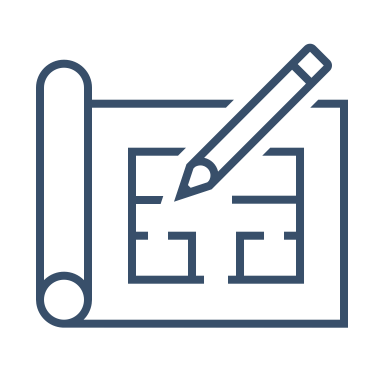 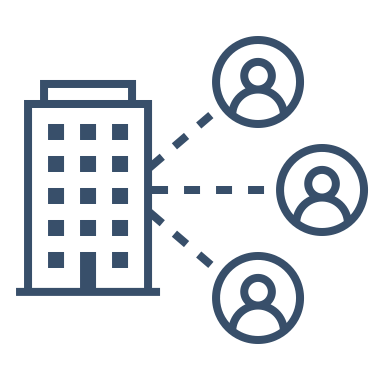 €70 million is being allocated for the construction of science parks in Cacak, Nis and Krusevac
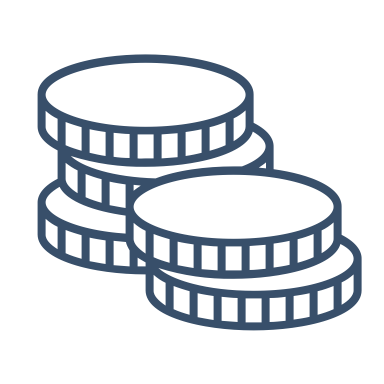 First bioeconomic hub in SEE
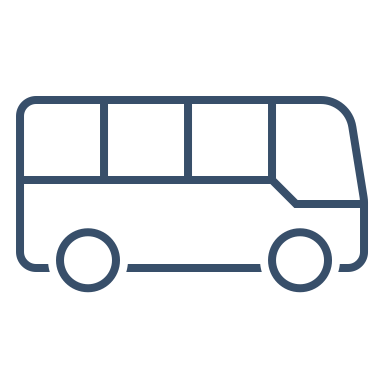 Autonomous bus transport for EXPO visitors
Development and use of AI on a large scale and foster the development of human capacities, science, and applications.
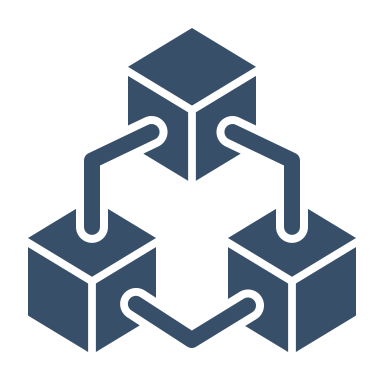 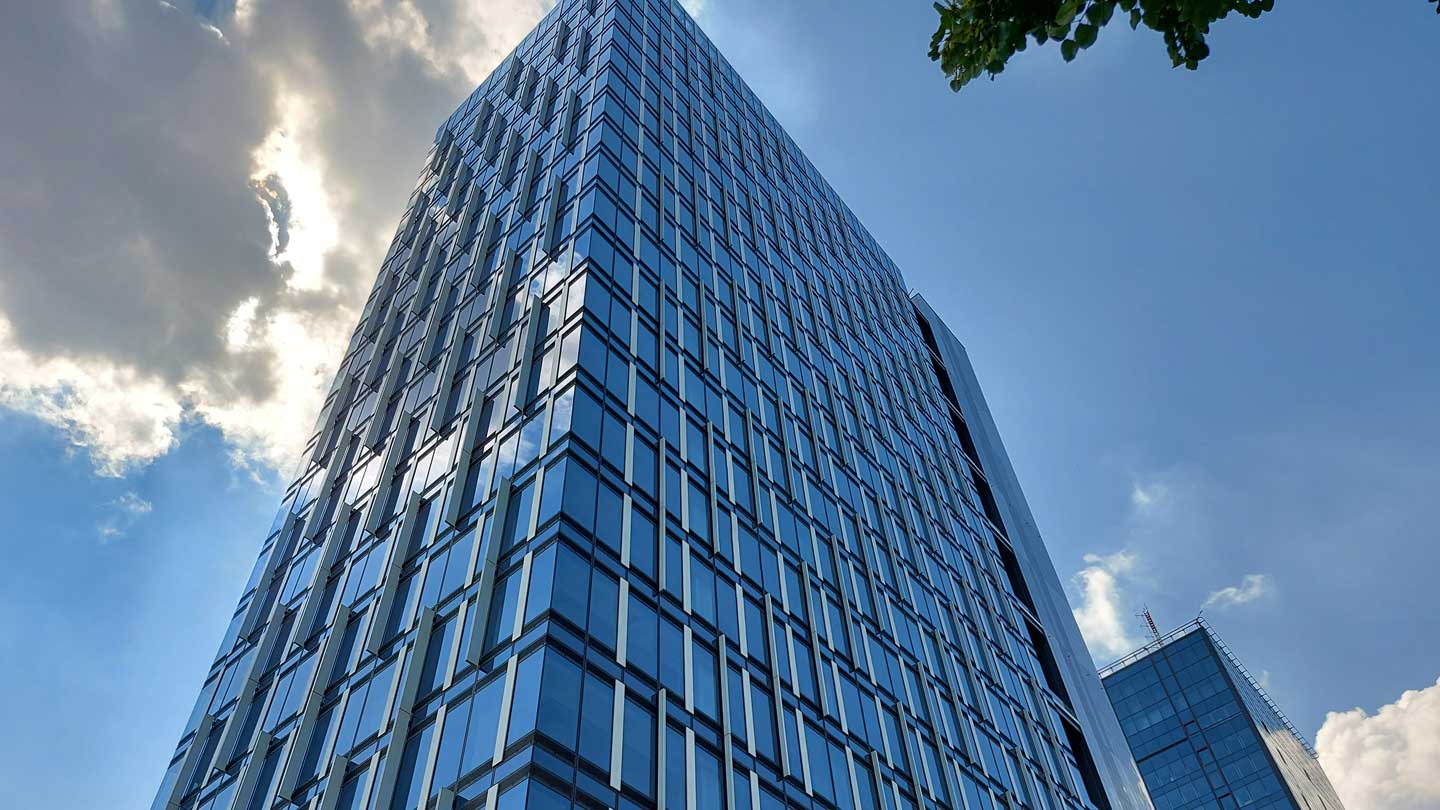 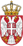 The Government of the Republic of Serbia
Brief overview:
Foreign Direct Investments 
in Serbia
Internationally Recognized
COPYRIGHT © 2023 THE GOVERNMENT OF THE REPUBLIC OF SERBIA. ALL RIGHTS RESERVED.
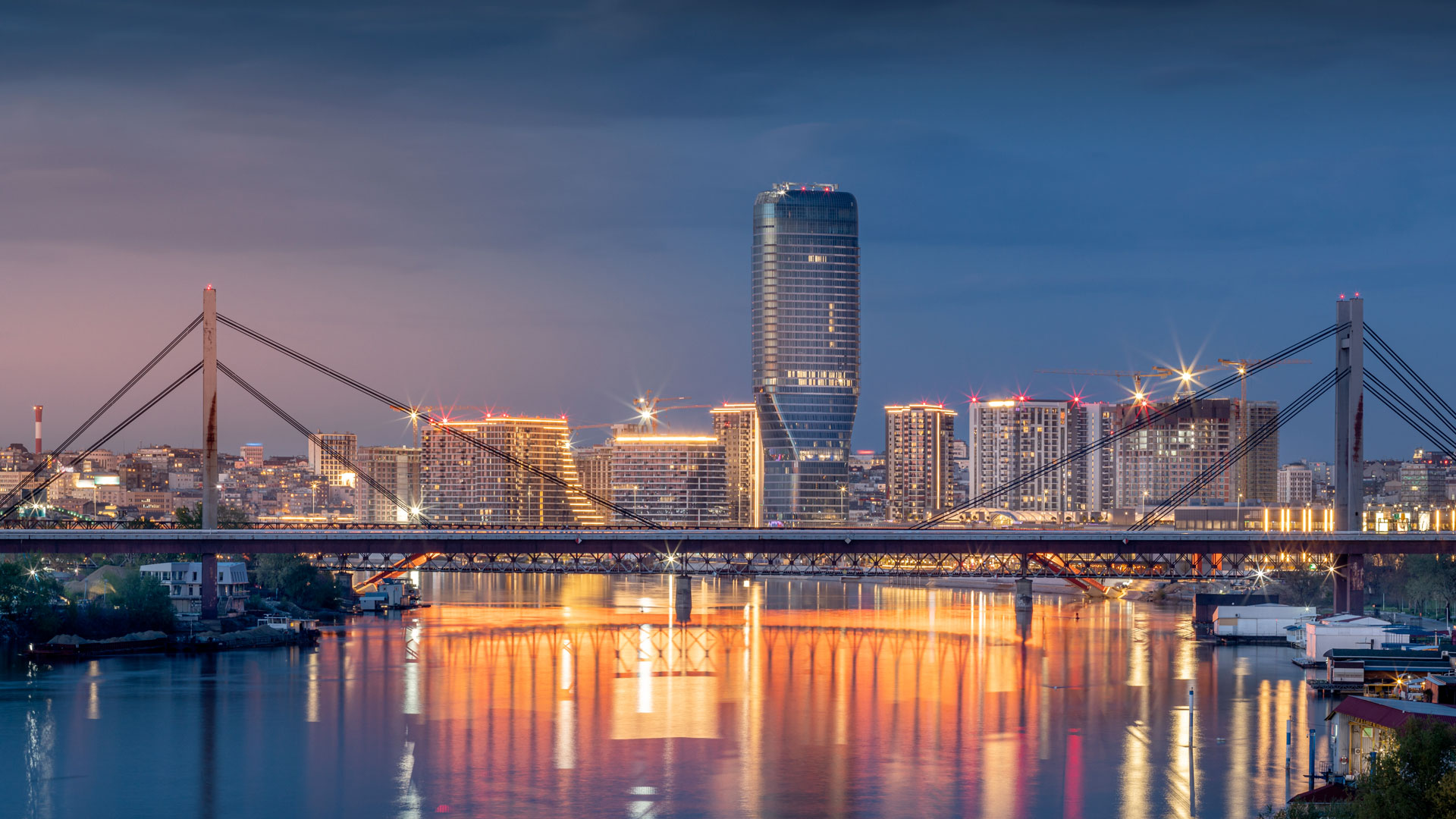 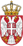 The Government of the Republic of Serbia
Serbia has had record breaking FDI success
FDI increased 4X from 2012
In 2022, Serbia attracted 
4.3 billion EUR
in FDI
Notable Foreign Direct Investment
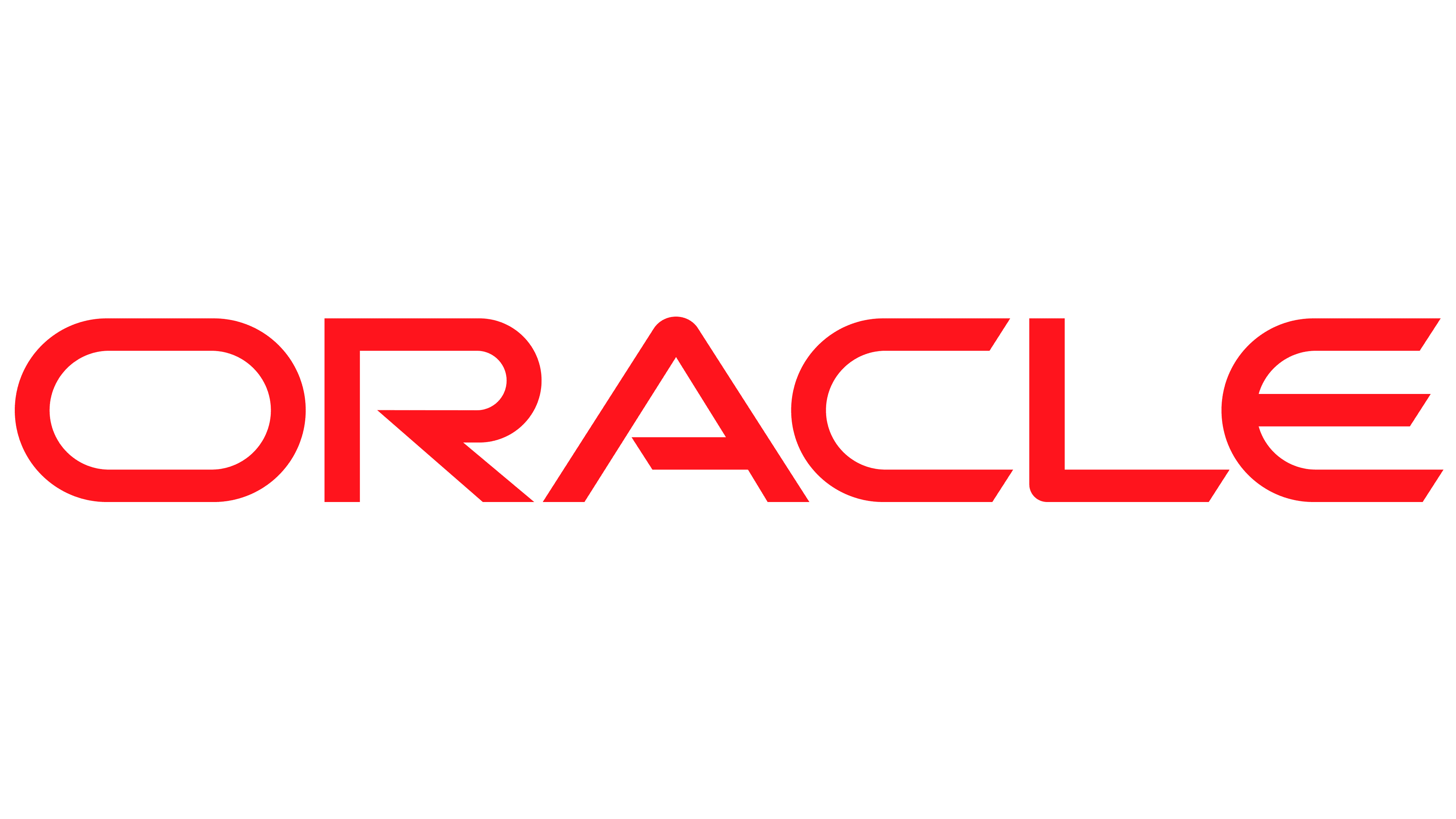 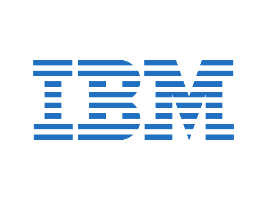 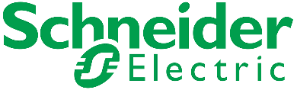 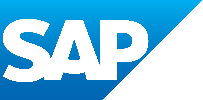 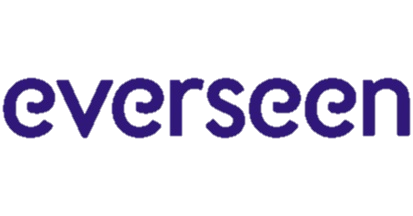 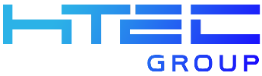 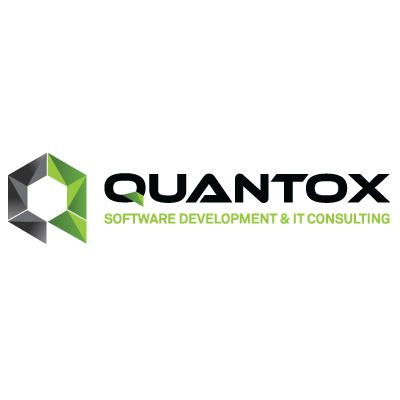 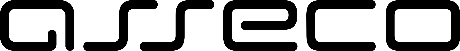 FDI Performance compared to Western Balkans
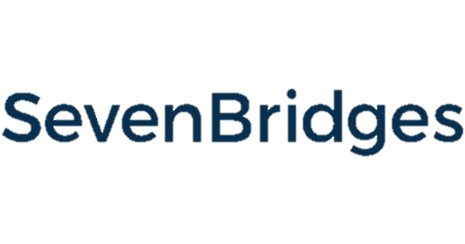 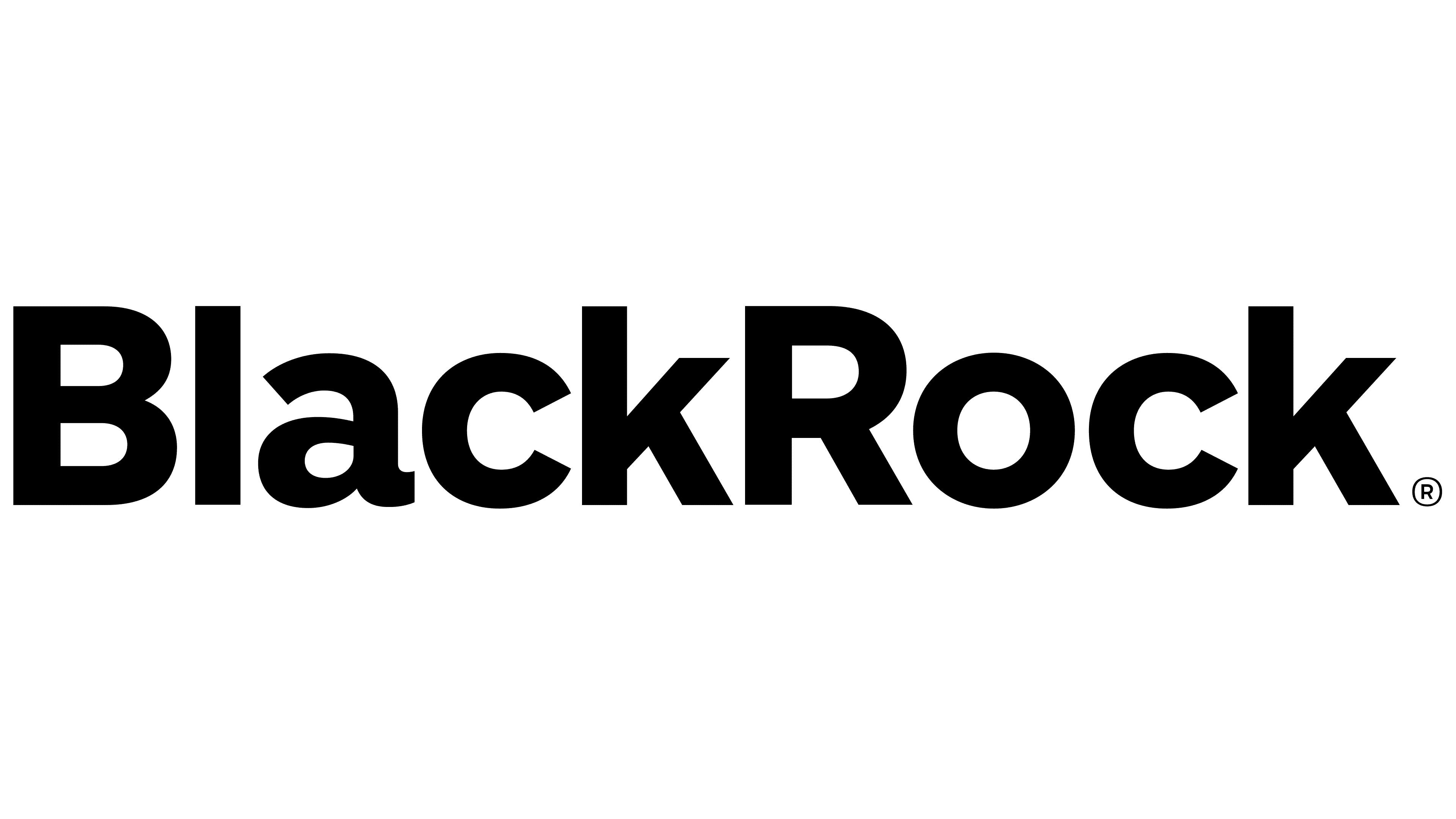 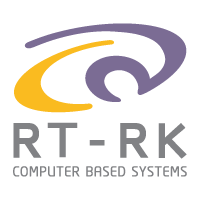 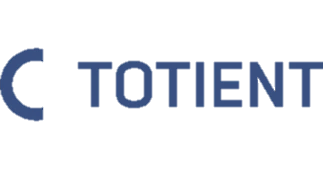 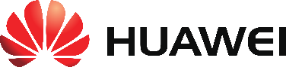 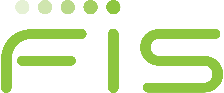 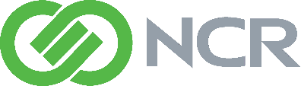 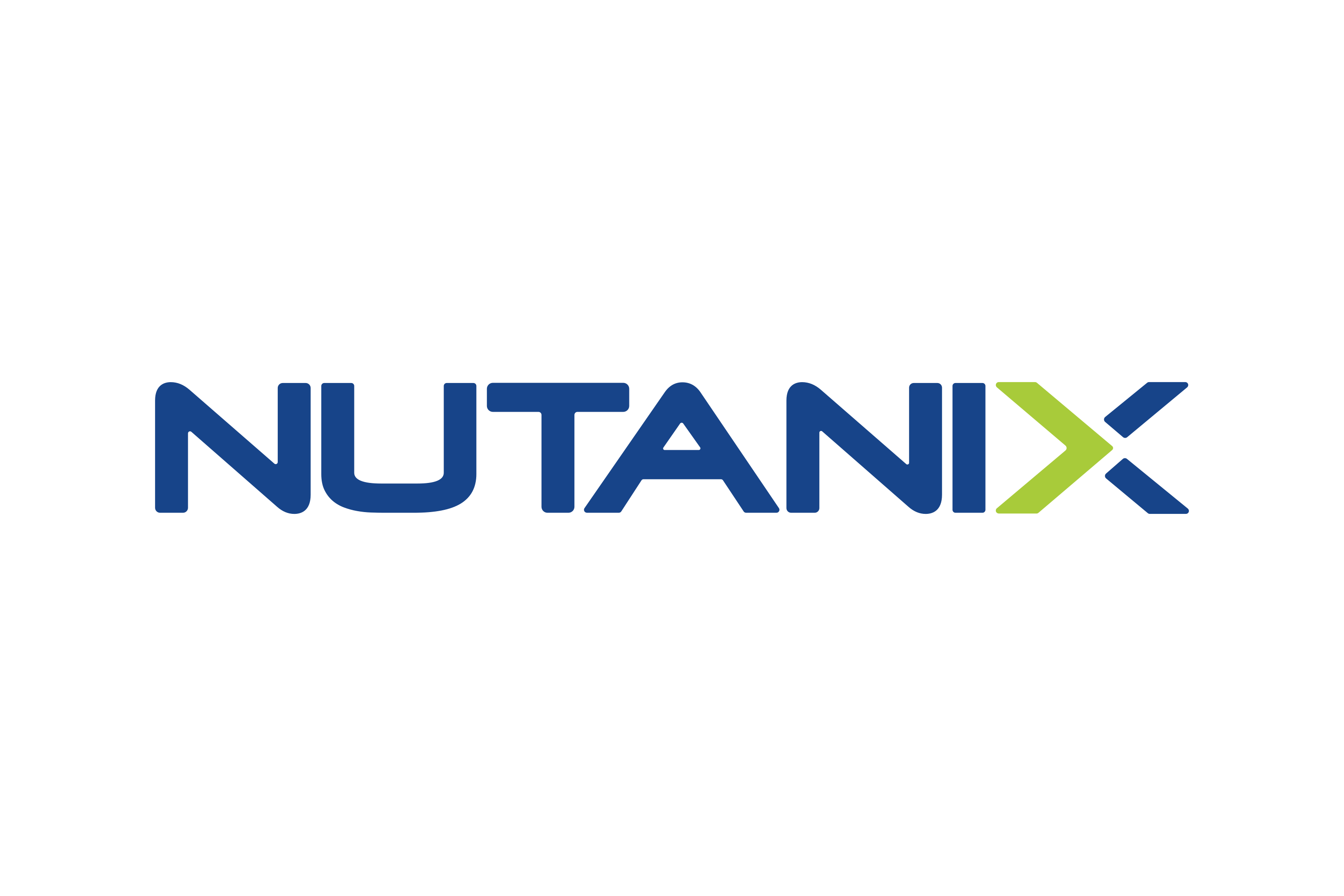 Other Western Balkan Countries
37%
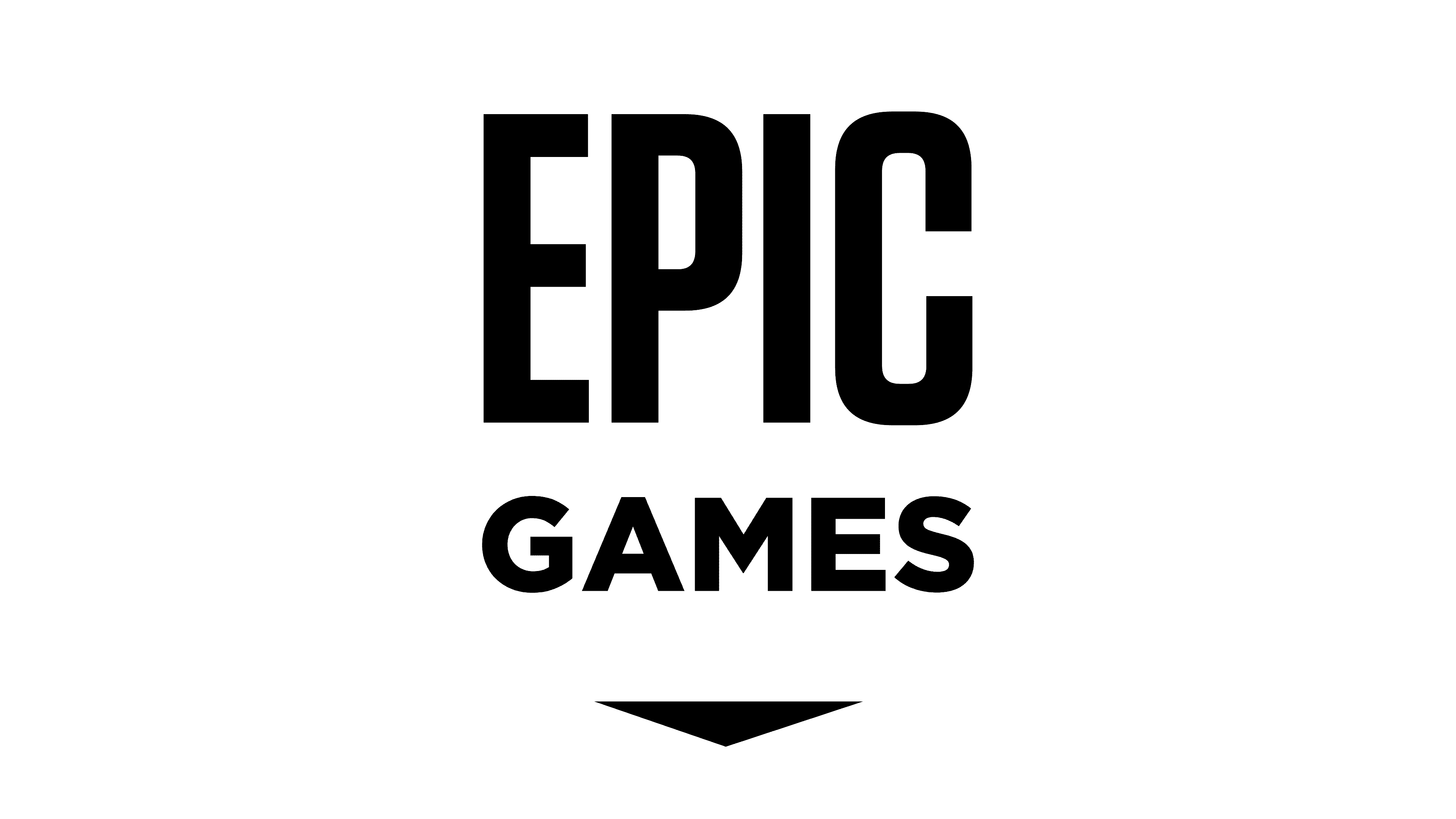 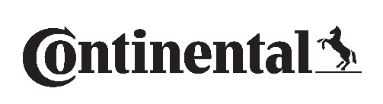 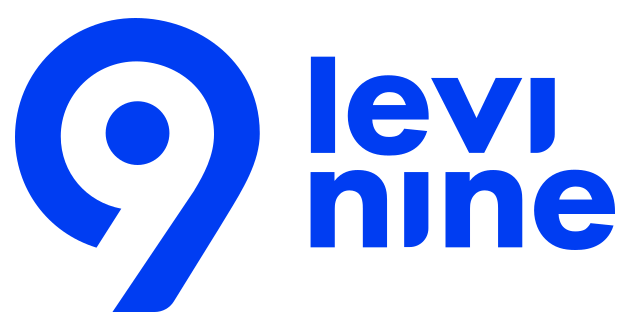 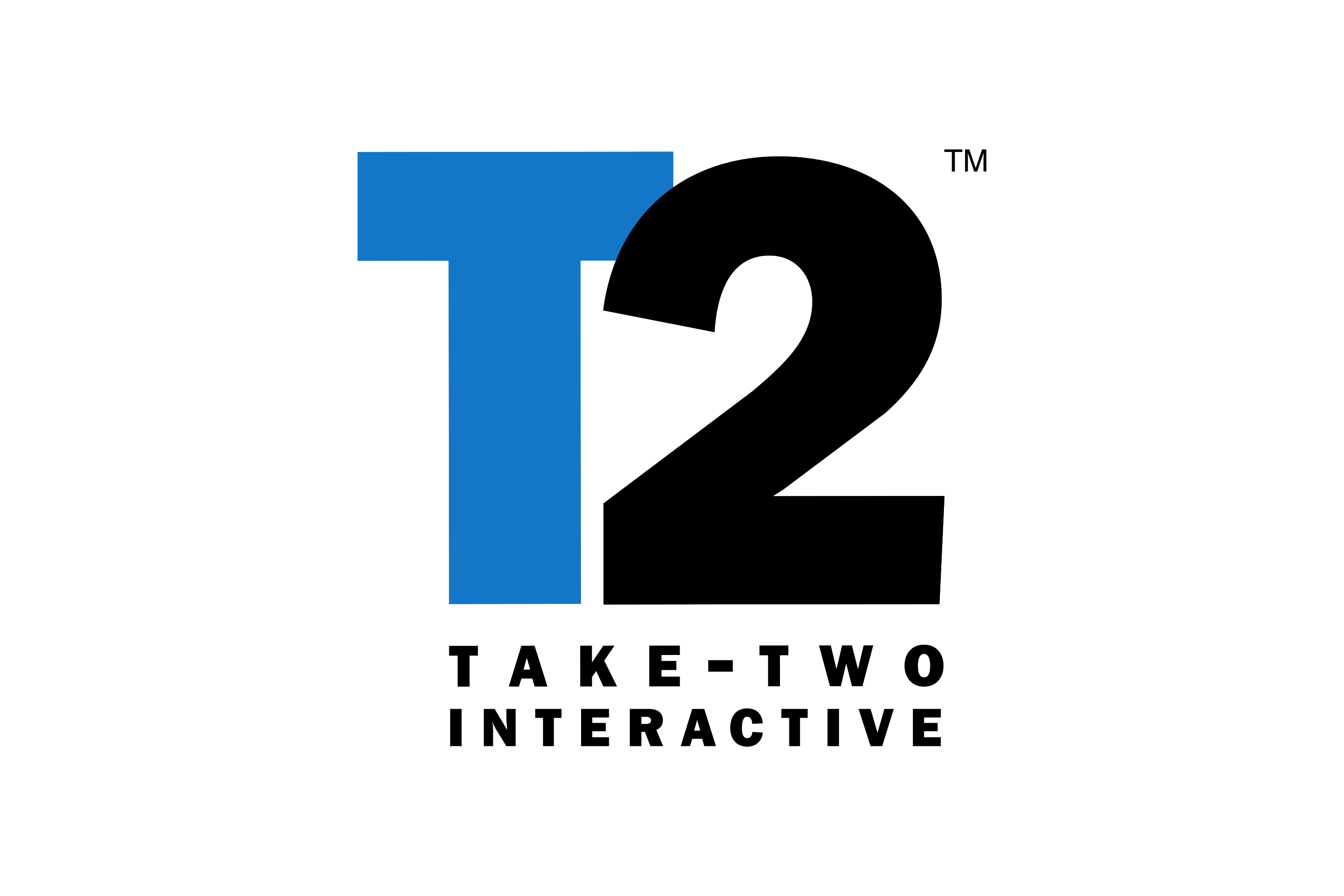 63%
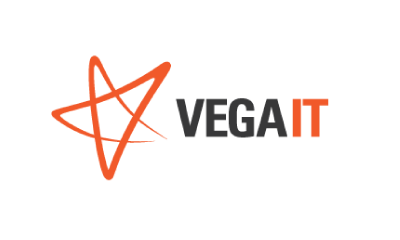 Serbia
COPYRIGHT © 2023 THE GOVERNMENT OF THE REPUBLIC OF SERBIA. ALL RIGHTS RESERVED.
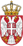 The Government of the Republic of Serbia
Notable testimonials about Serbia’s R&D Sector
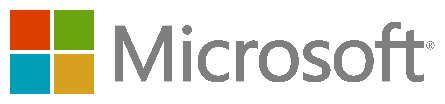 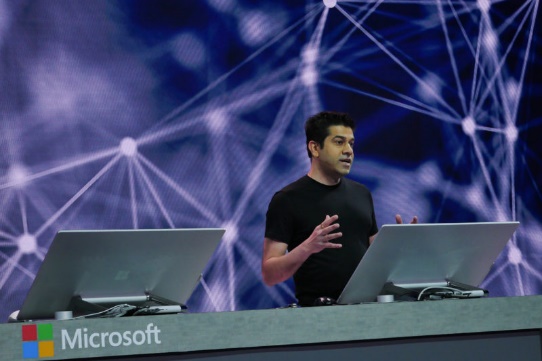 “
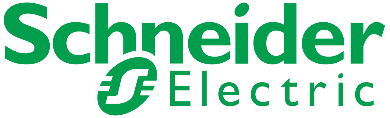 The team in Serbia demonstrated amazing talent.
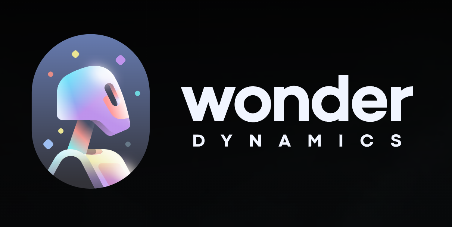 “
“
The attitude the team 
has shown has been an amazing thing to watch.
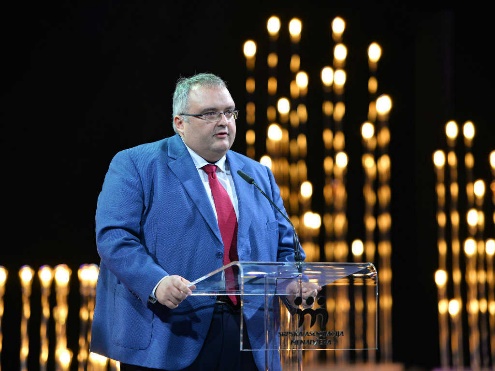 We recognized 
knowledge, innovation and experience of young engineers in the Republic of Serbia and invested resources in the DMS from Novi Sad, which is now a global center of Schneider Electric research.
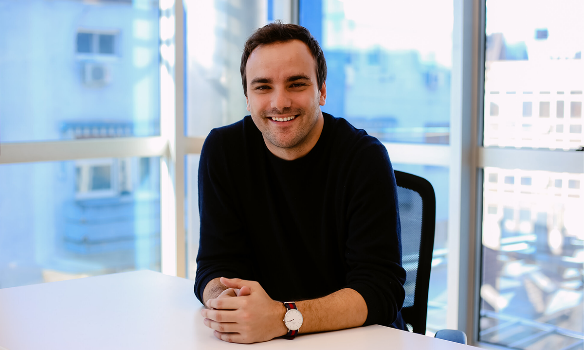 Mr. Rohan Kumar, Corporate Vice President, Azure Data, Microsoft
“
Mr. Dragoljub Damjanovic, General Manager, Schneider Electric Serbia
Serbia was the perfect location for us since this region has an incredible group of young and talented people among both the VFX artist and the AI engineering community.
Mr. Nikola Todorovic, Wonder Dynamics
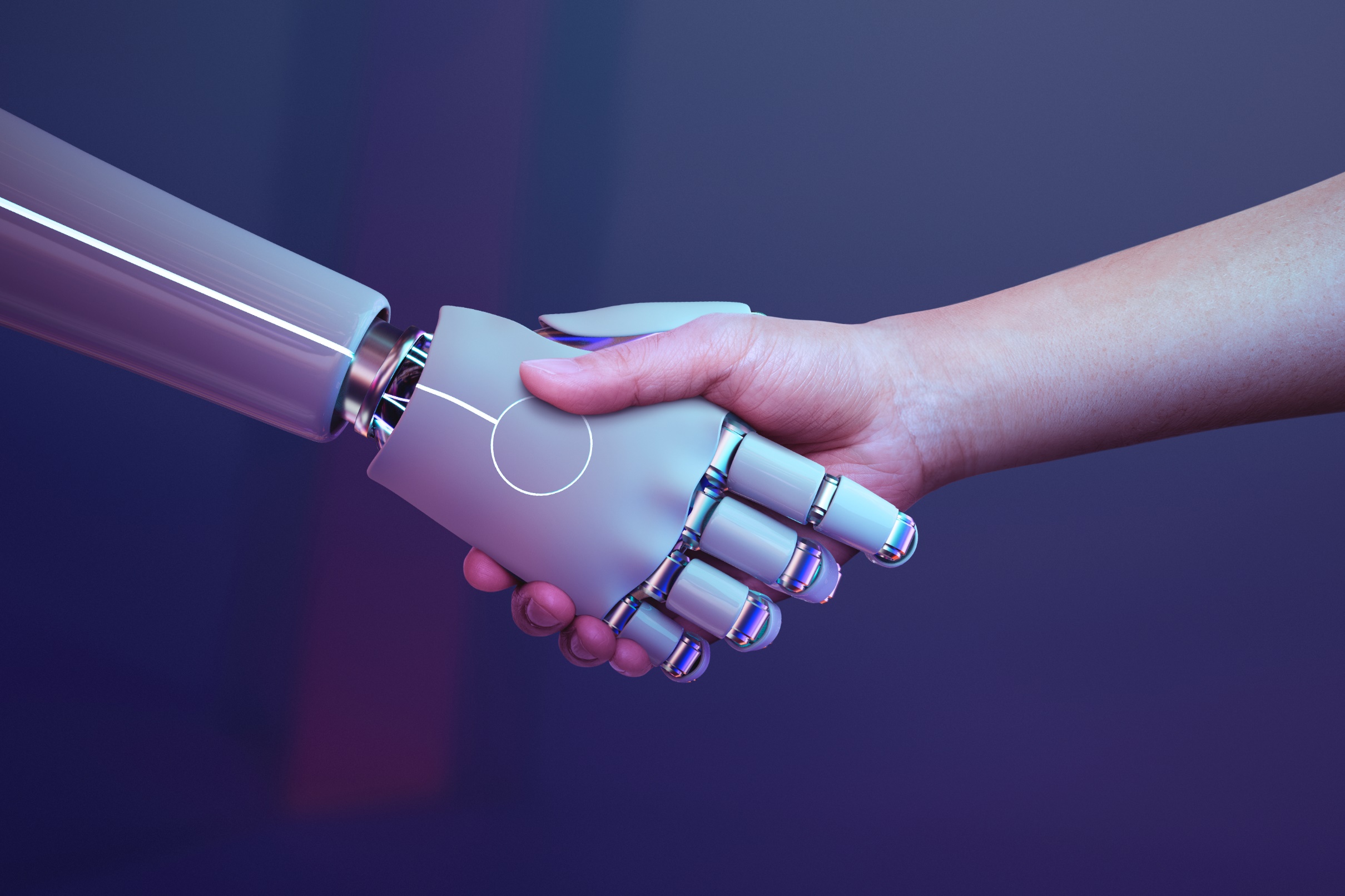 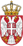 The Government of the Republic of Serbia
Brief overview:
AI ecosystem 
in Serbia
COPYRIGHT © 2023  THE GOVERNMENT OF THE REPUBLIC OF SERBIA. ALL RIGHTS RESERVED.
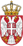 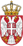 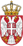 The Government of the Republic of Serbia
The Government of the Republic of Serbia
The Government of the Republic of Serbia
1st
2nd
Corporate sector
3rd
Start-up sector
Public sector
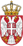 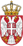 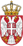 The Government of the Republic of Serbia
The Government of the Republic of Serbia
The Government of the Republic of Serbia
1st
2nd
Corporate sector
3rd
Start-up sector
Public sector
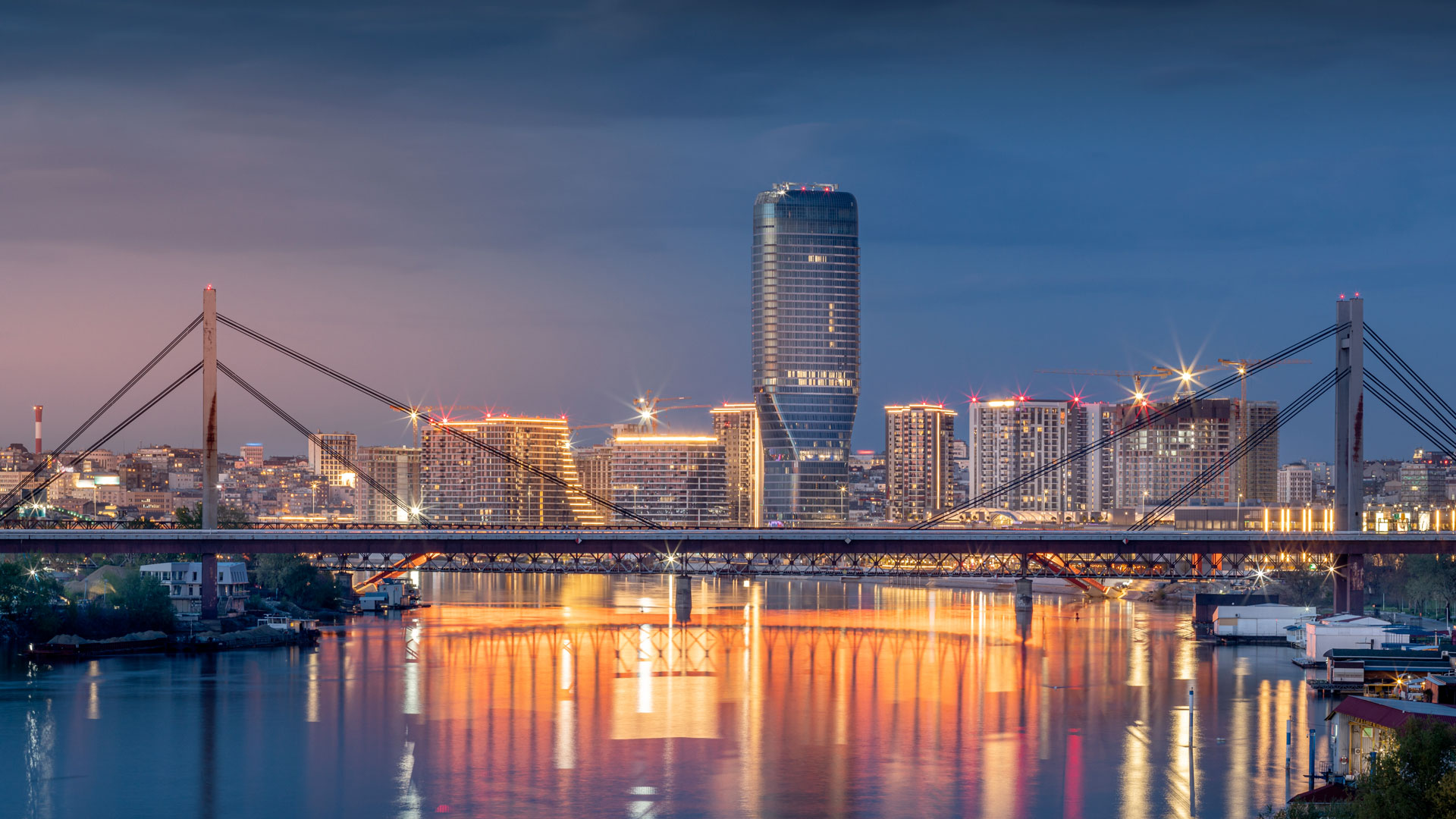 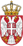 The Government of the Republic of Serbia
Established state of the art R&D infrastructure for the future
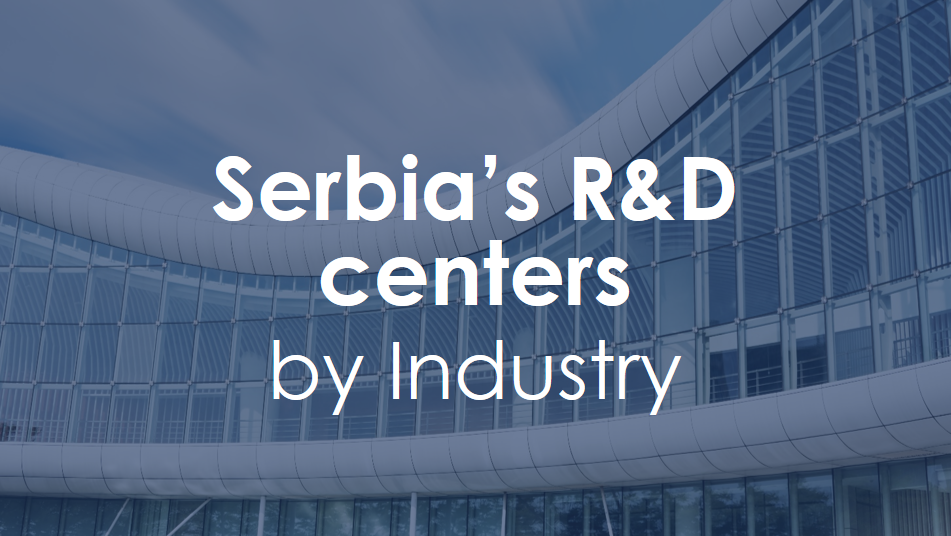 Latest in 2022
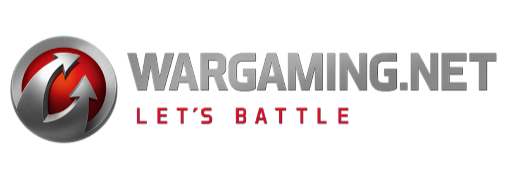 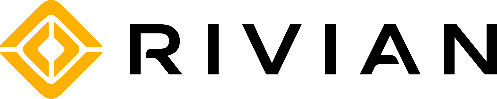 Providing key services and potential development of new products of the  World of Tanks and World of Warships franchises
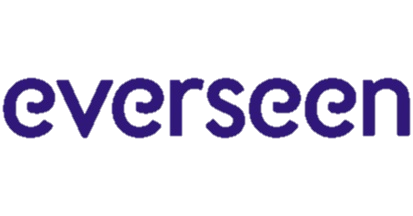 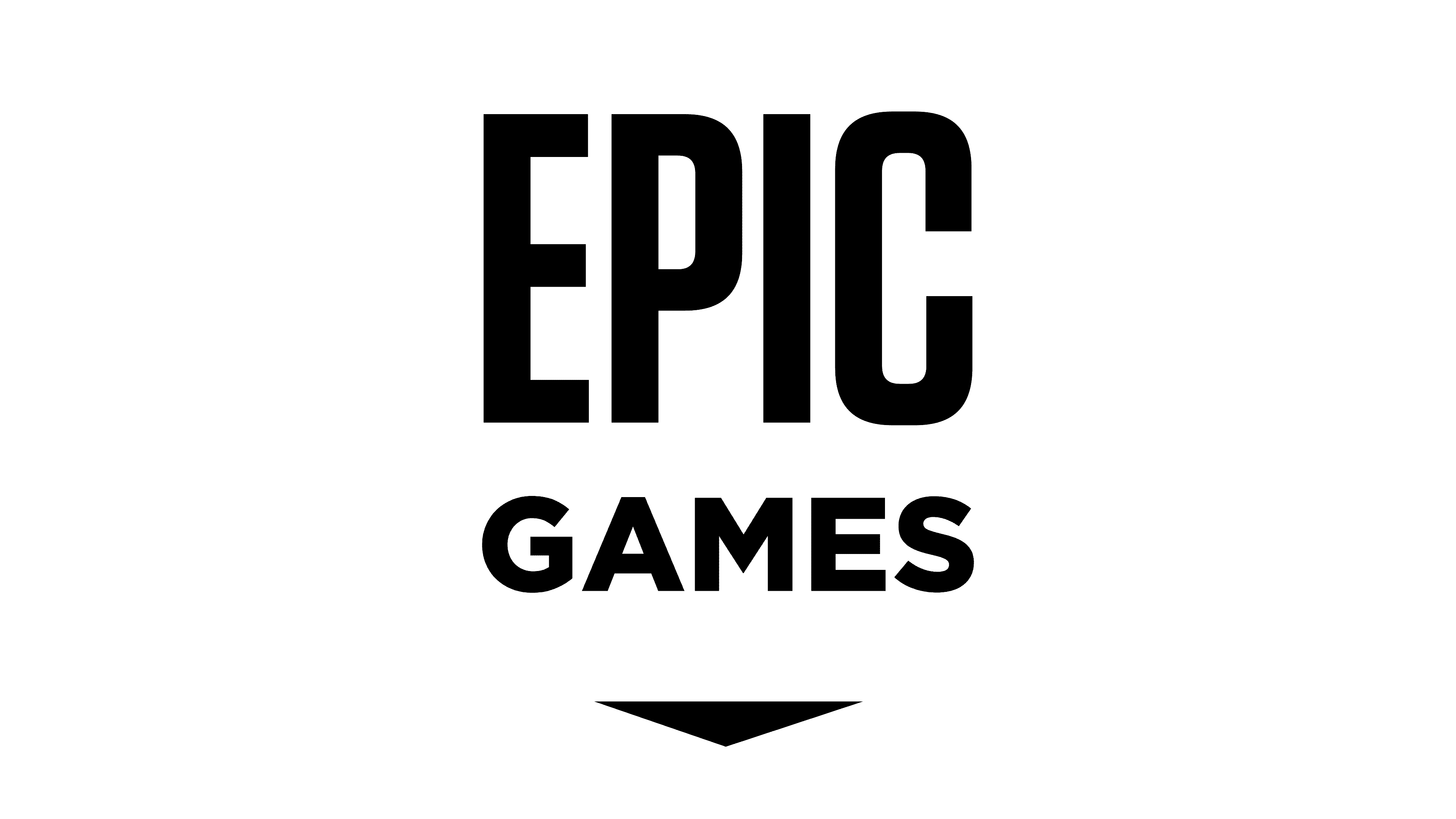 2020
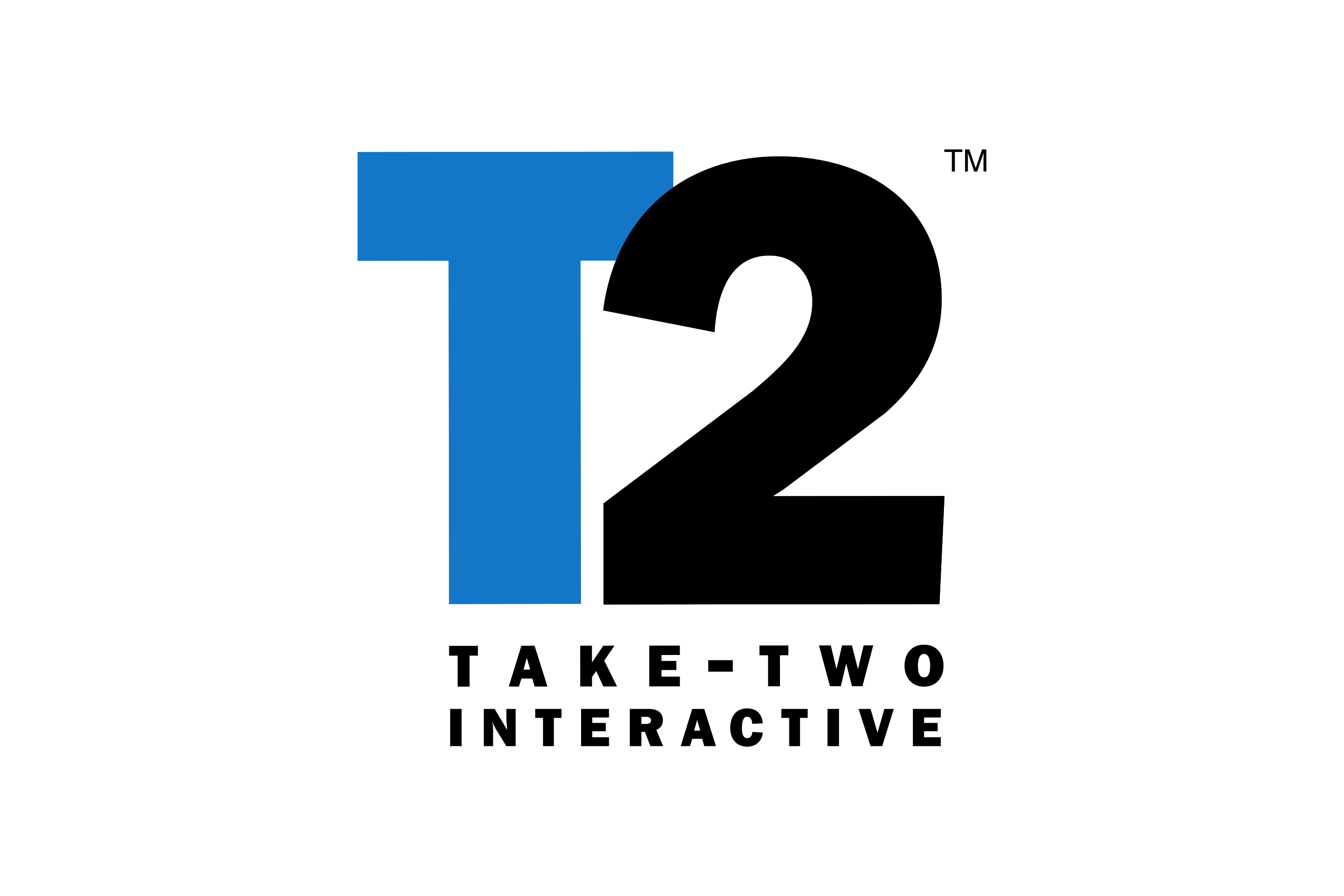 Developing 4th gen AI-driven computer vision solutions
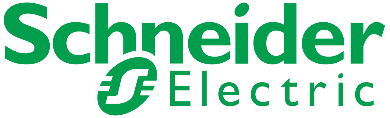 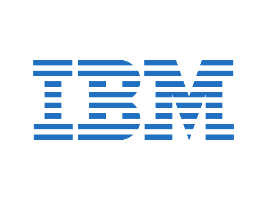 Acquired 3Lateral  - Developing technologies for digitalization of humans
Acquired Nordeus - The games company behind Top Eleven, Heroic & Golden Boot
Schneider Electric NS DMS -Producing software enabling big savings in power distribution
2010
Opened a software development centre to provide better services and support to users in the wider region
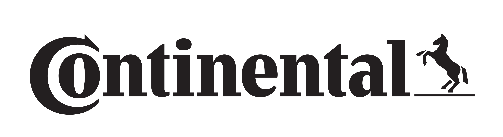 2005
ContiTech Fluid - production of hose and piping lines
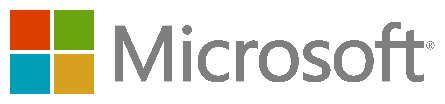 R&D Center Novi Sad contributing to as digitalization, autonomous and safe driving, & electro mobility
Creating cutting-edge technology for Microsoft 365
COPYRIGHT © 2023 THE GOVERNMENT OF THE REPUBLIC OF SERBIA. ALL RIGHTS RESERVED.
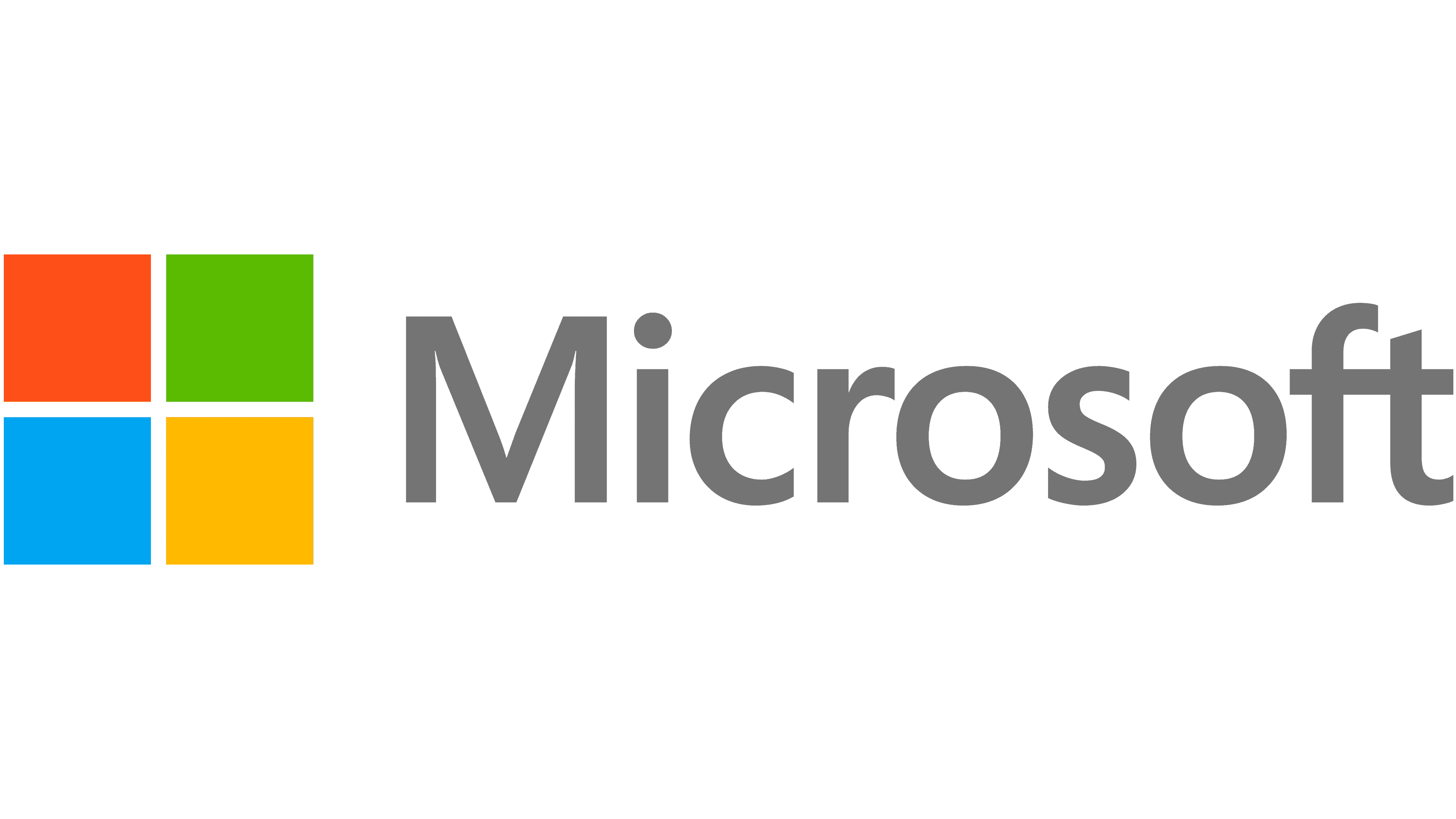 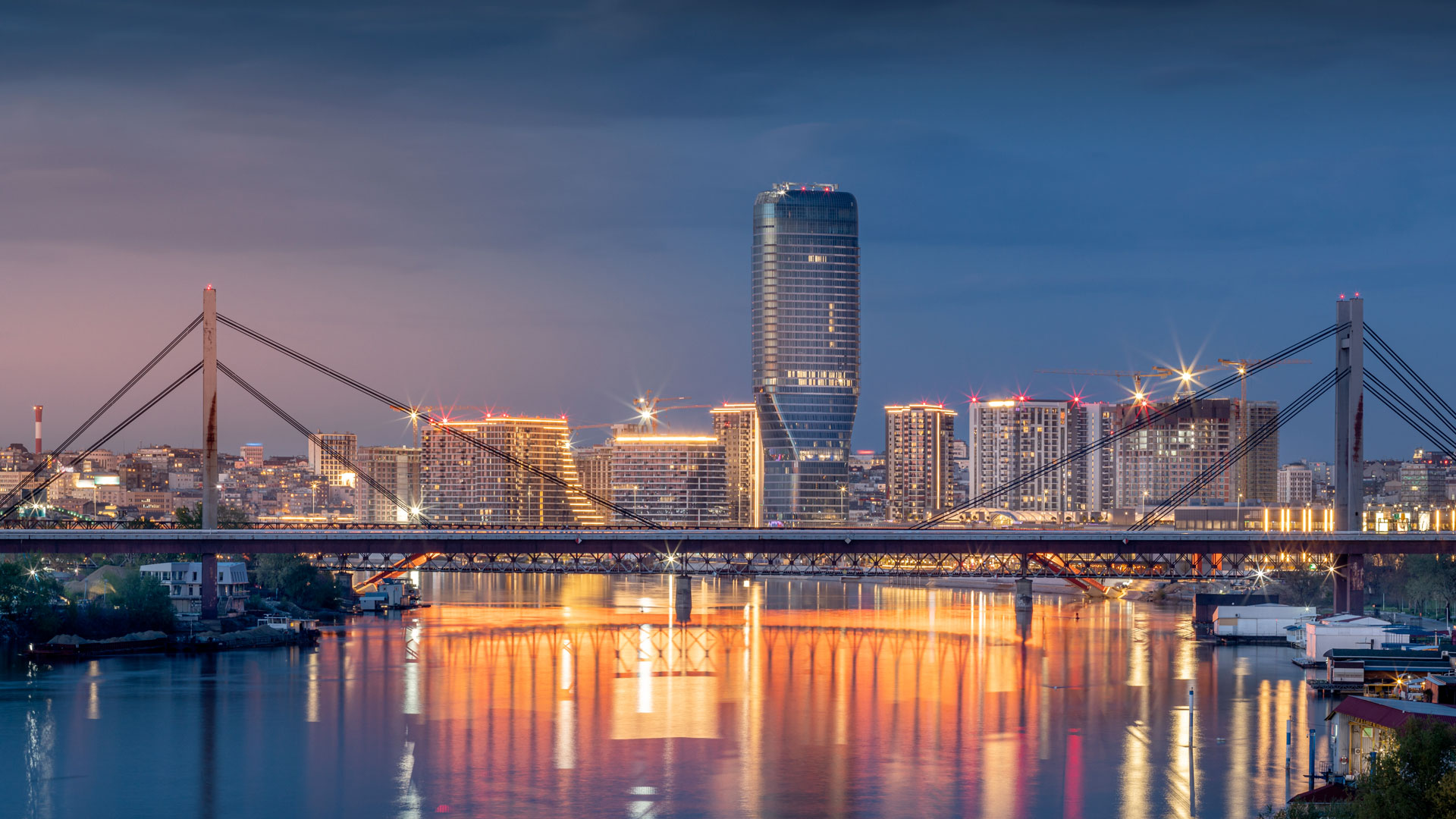 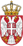 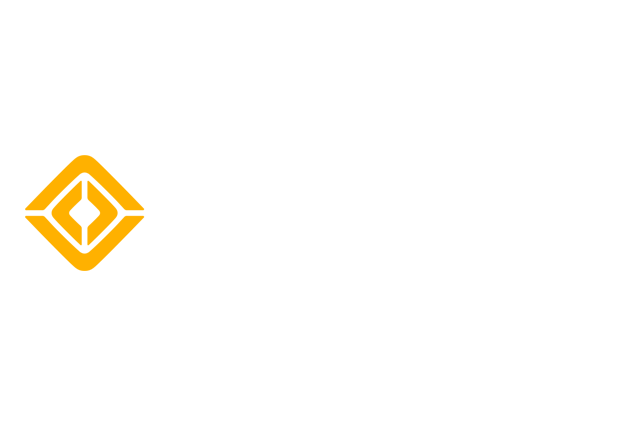 The Government of the Republic of Serbia
Established state of the art R&D infrastructure for the future
Arrived in 2022
Arrived in 2003
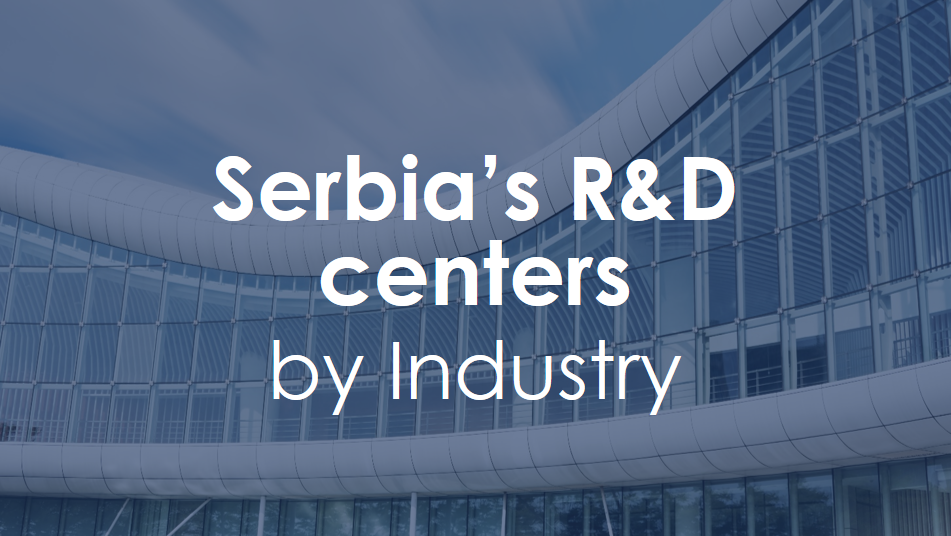 Latest in 2022
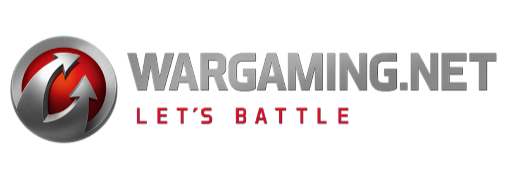 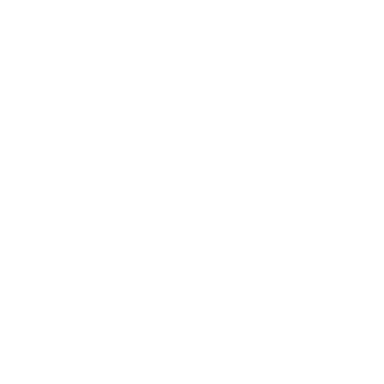 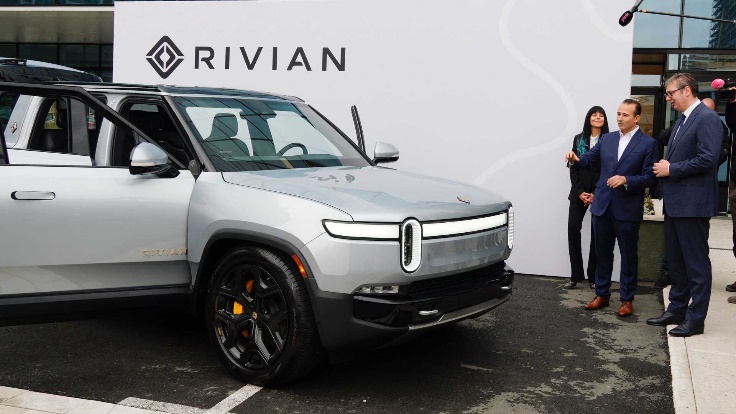 Celebrating 20 years on the market
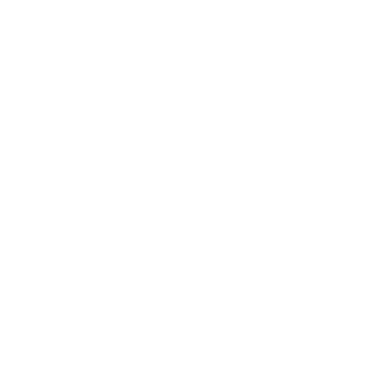 800 
employees
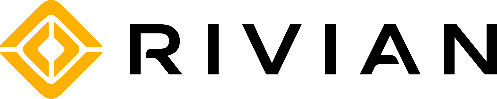 Providing key services and potential development of new products of the  World of Tanks and World of Warships franchises
Employing 200 engineers
Development the vehicle software, ADAS & enterprise technologies
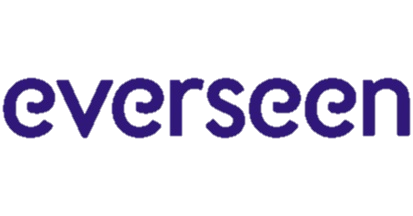 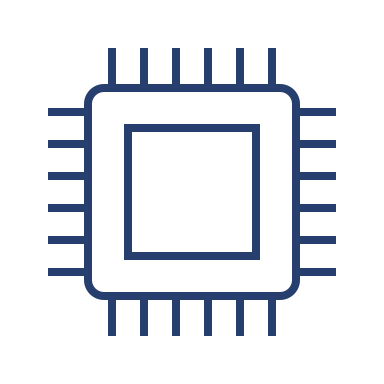 Government of Serbia is using Microsoft technologies, leading to modernization of applications & infrastructure with increased security.
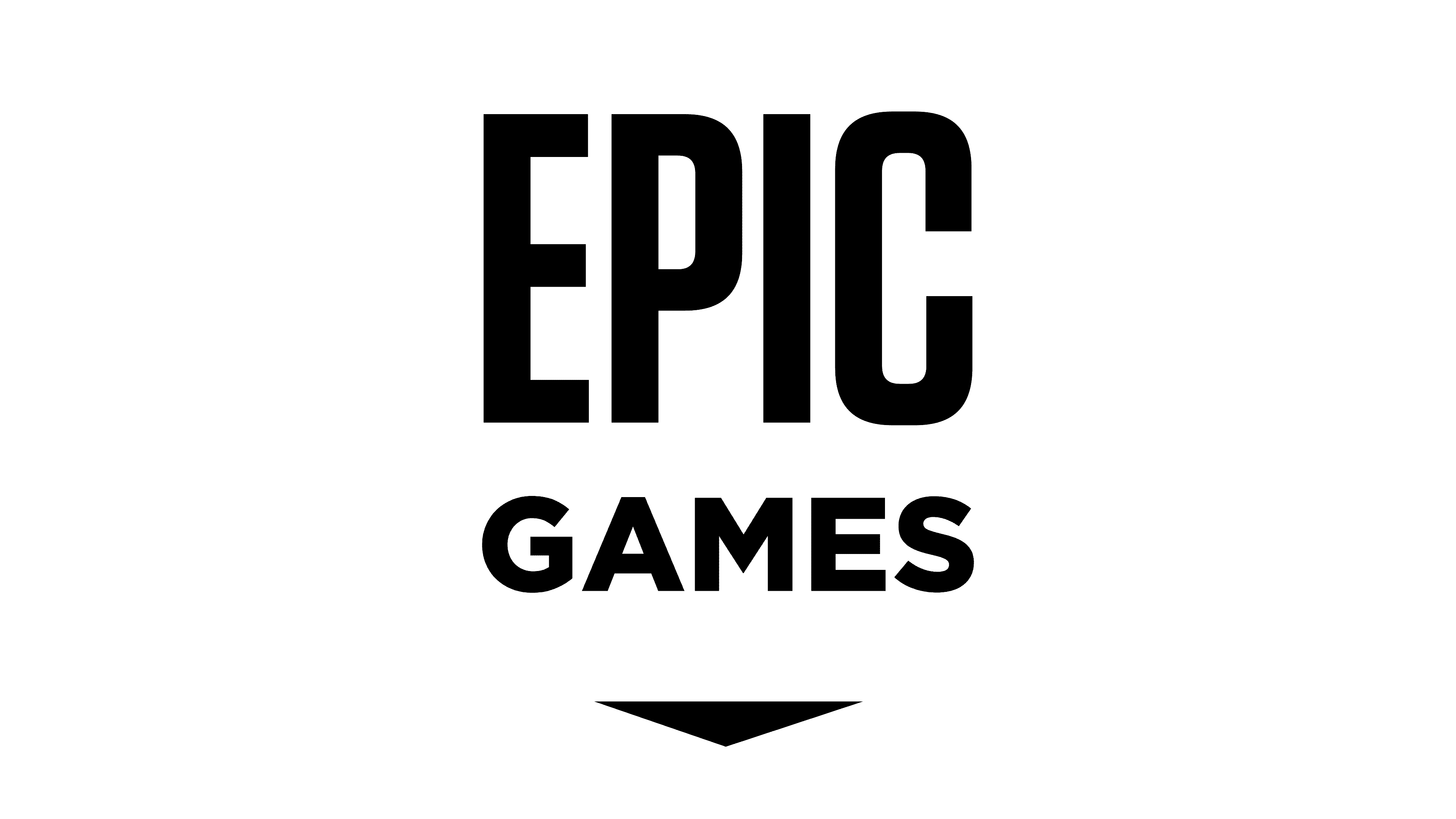 2020
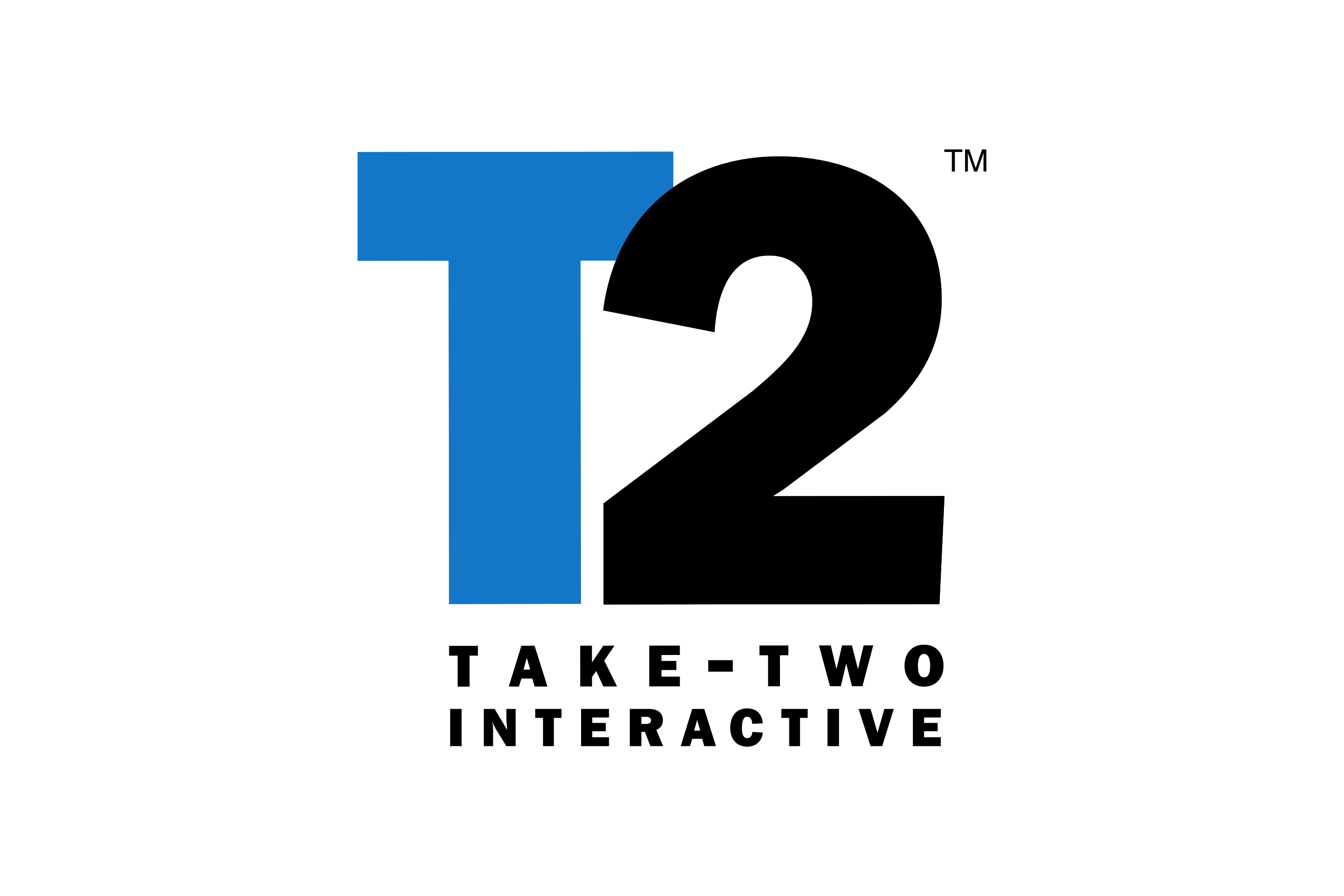 Developing 4th gen AI-driven computer vision solutions
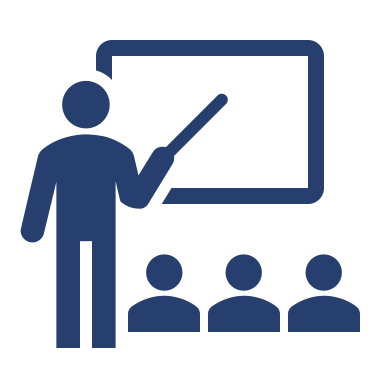 Launched the Global Skills Initiative & 60,000 people in Serbia have benefited from this type of digital skills education.
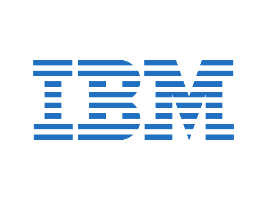 Acquired 3Lateral  - Developing technologies for digitalization of humans
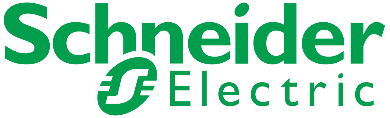 Acquired Nordeus - The games company behind Top Eleven, Heroic & Golden Boot
Schneider Electric NS DMS -Producing software enabling big savings in power distribution
2010
Opened a software development centre to provide better services and support to users in the wider region
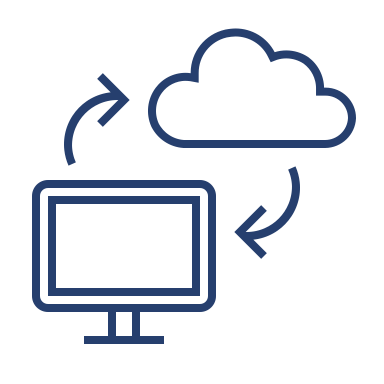 Azure Team, working on Azure AI platform, in Belgrade, develops the most significant data processing services - the Microsoft Cloud.
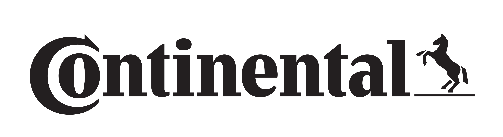 2005
ContiTech Fluid - production of hose and piping lines
Partnered with NGO Petlja in 2017, to promote coding education for children, helping young people in Serbia develop new skills
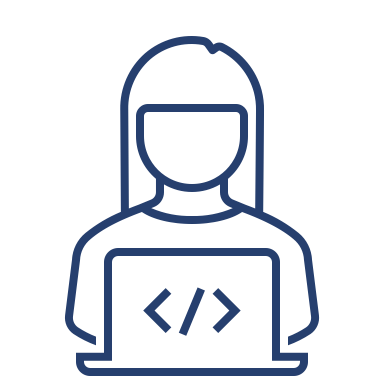 American electric vehicle producer Rivian opens technology center in Serbia’s capital Belgrade
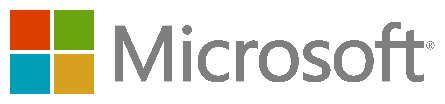 R&D Center Novi Sad contributing to as digitalization, autonomous and safe driving, & electro mobility
Creating cutting-edge technology for Microsoft 365
COPYRIGHT © 2023 THE GOVERNMENT OF THE REPUBLIC OF SERBIA. ALL RIGHTS RESERVED.
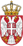 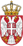 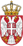 The Government of the Republic of Serbia
The Government of the Republic of Serbia
The Government of the Republic of Serbia
1st
2nd
Corporate sector
3rd
Start-up sector
Public sector
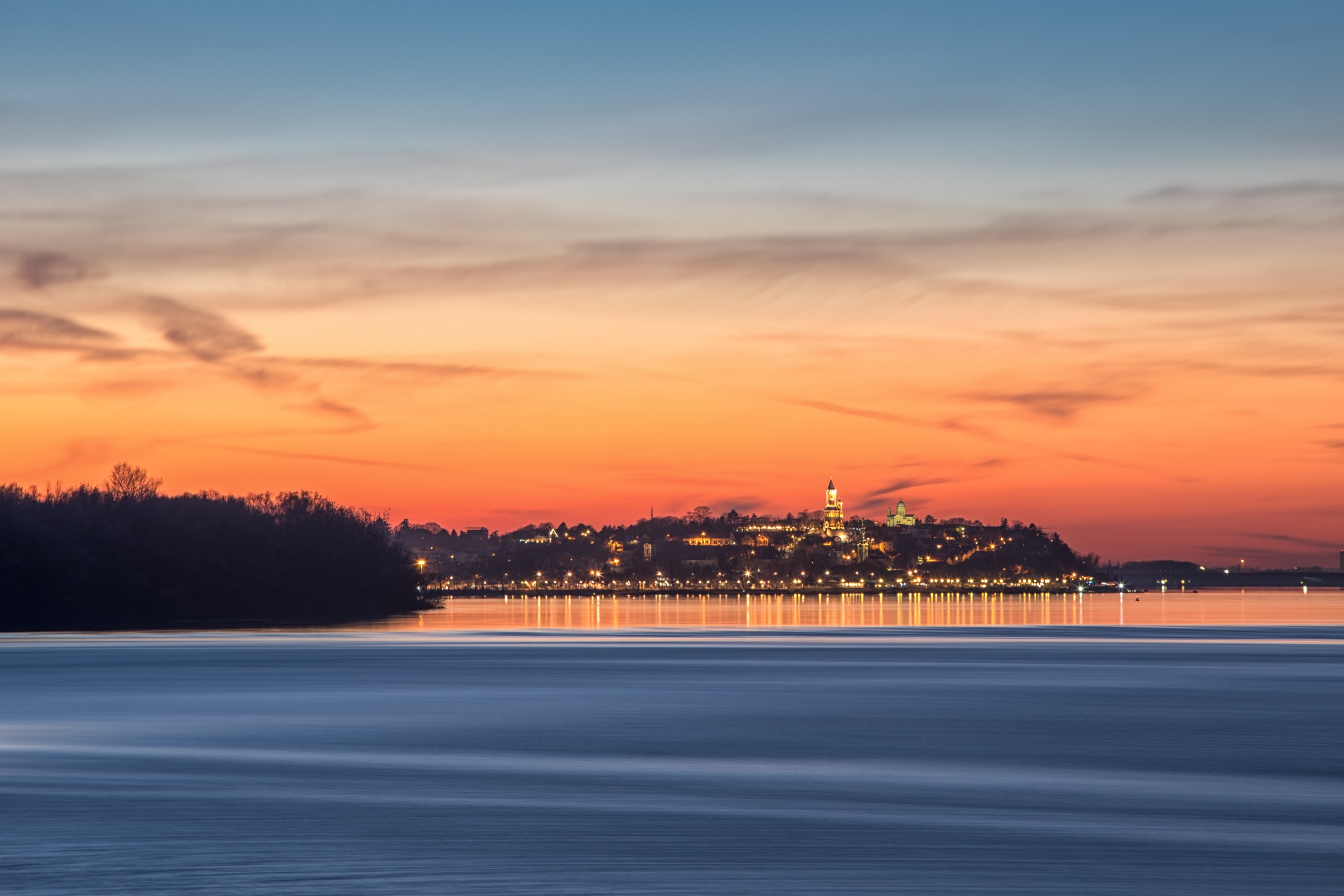 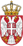 The Government of the Republic of Serbia
Award-winning
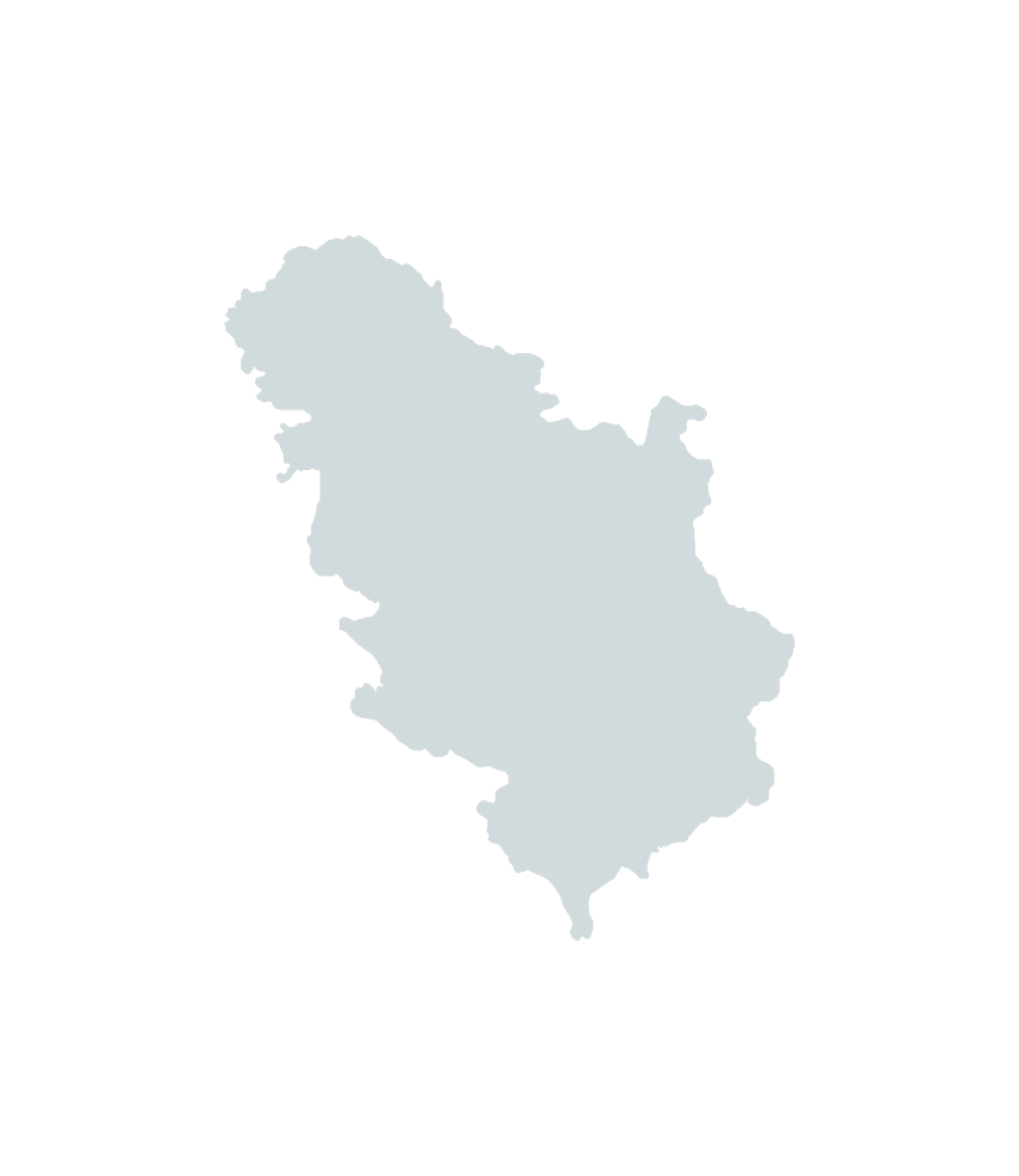 “Belgrade - Novi Sad 
Ecosystem is in 
Top 10 
“European Ecosystems 
in Affordable Talent” 
by Startup Genome.”
Novi Sad
Belgrade
COPYRIGHT © 2023 THE GOVERNMENT OF THE REPUBLIC OF SERBIA. ALL RIGHTS RESERVED.
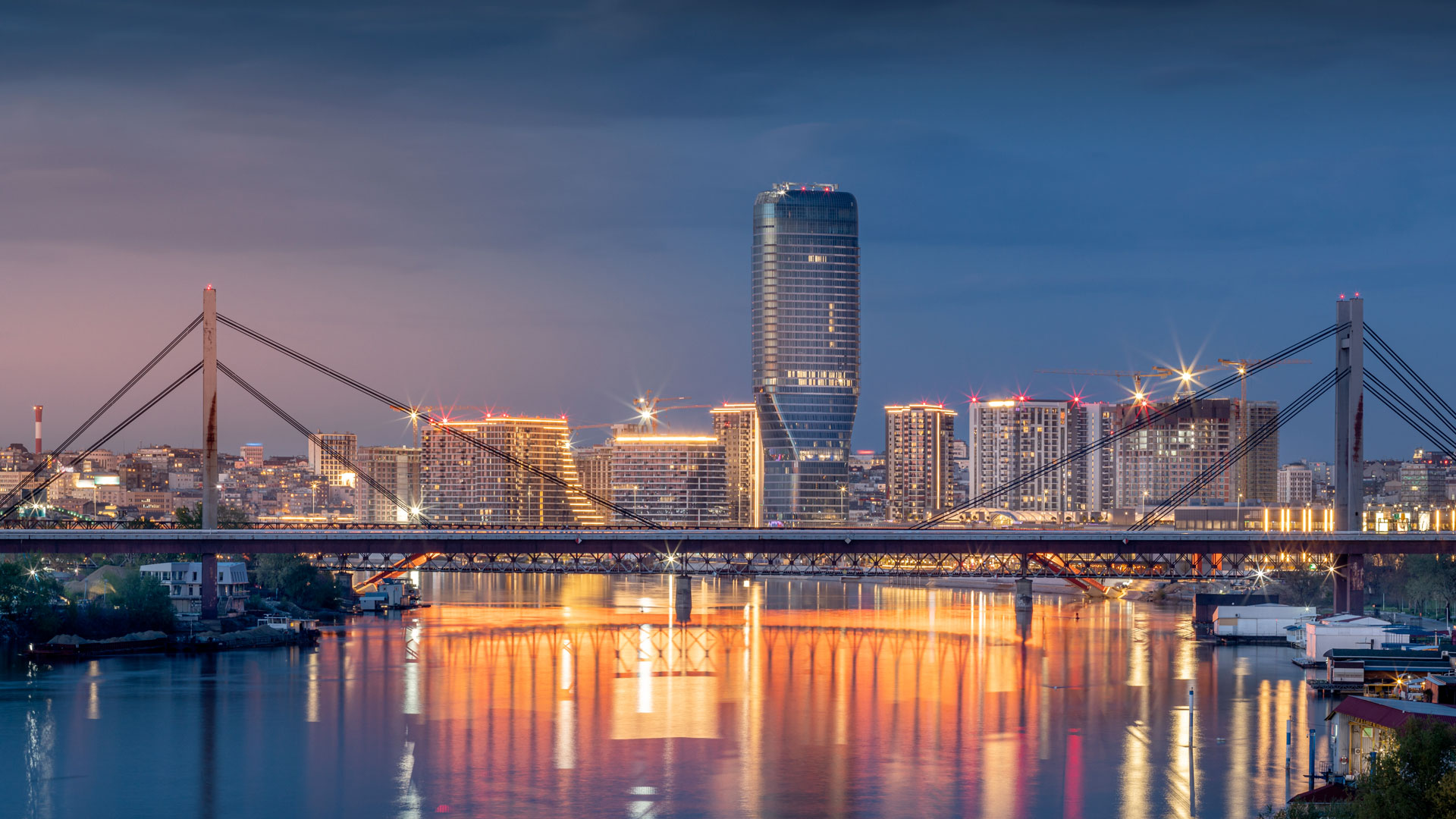 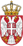 The Government of the Republic of Serbia
Over 150 Start-ups in Serbia use AI as core tech
Energy
Recycling
IT Ecosystem in Serbia
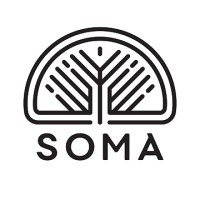 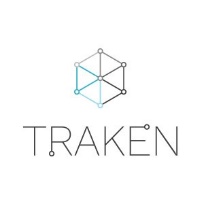 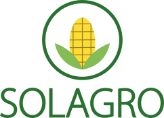 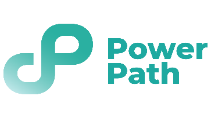 4 Science Technology Parks
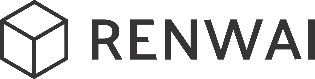 8 universities
Digitizes energy providers with data science models to distinguish different load patterns
Data tracking, management and exploitation tool for smart electrical grids
Ensuring faster workflow & automation through the new gen solutions in the energy & construction industry
Creating digital solutions for beverage packs recycling
All-natural insulation liner for the transportation of food products
Creating biodegradable materials from mushrooms
15 
startup centers
5 IT clusters
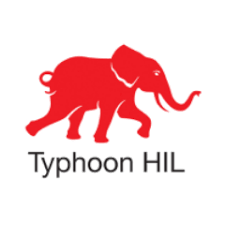 Computer Vision, Sensors
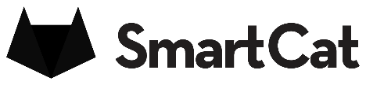 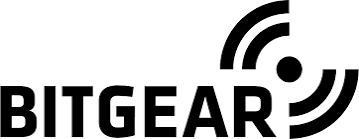 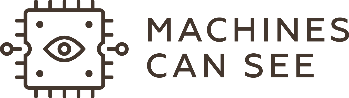 Leader in the ultra-high-fidelity controller-Hardware-in-the-Loop (C-HIL) simulation for power electronics, micro grids, & distribution networks.
Helps partners develop meaningful data solutions and functional data strategies for challenging business problems
20+ co-working hubs
Deep technology company focusing on computer vision (AI) & big data
High tech B2B partner in the innovation & new electronics products development
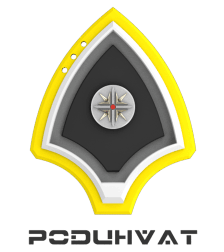 There are 600 Start-ups in Serbia
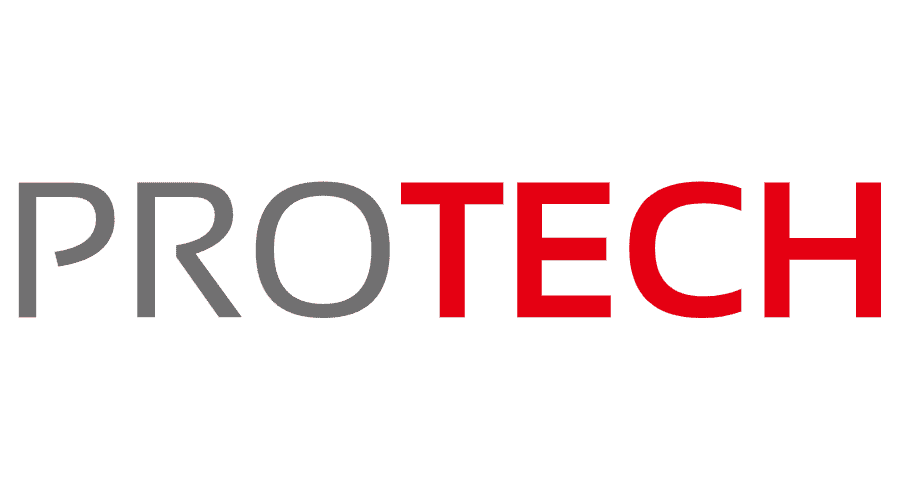 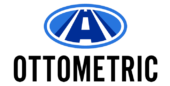 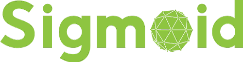 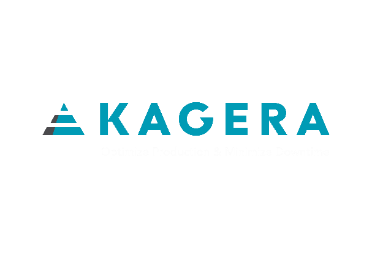 Development of global transformation solutions: (modular) wind turbines, wind-sun hybrid renewable energy devices, etc.
Helps oil companies and new energy transition companies to prevent the risk and accidents with Machine Learning
Focused on advanced robotics projects, with collaborative & traditional industrial robots
Transforming ADAS validation & AV training through software platform automating & streamlining the validation & training process
Creating tech solutions through innovative algorithms and software
>200 
use data science
>25%
use AI as their core technology
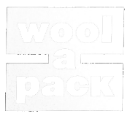 COPYRIGHT © 2023 THE GOVERNMENT OF THE REPUBLIC OF SERBIA. ALL RIGHTS RESERVED.
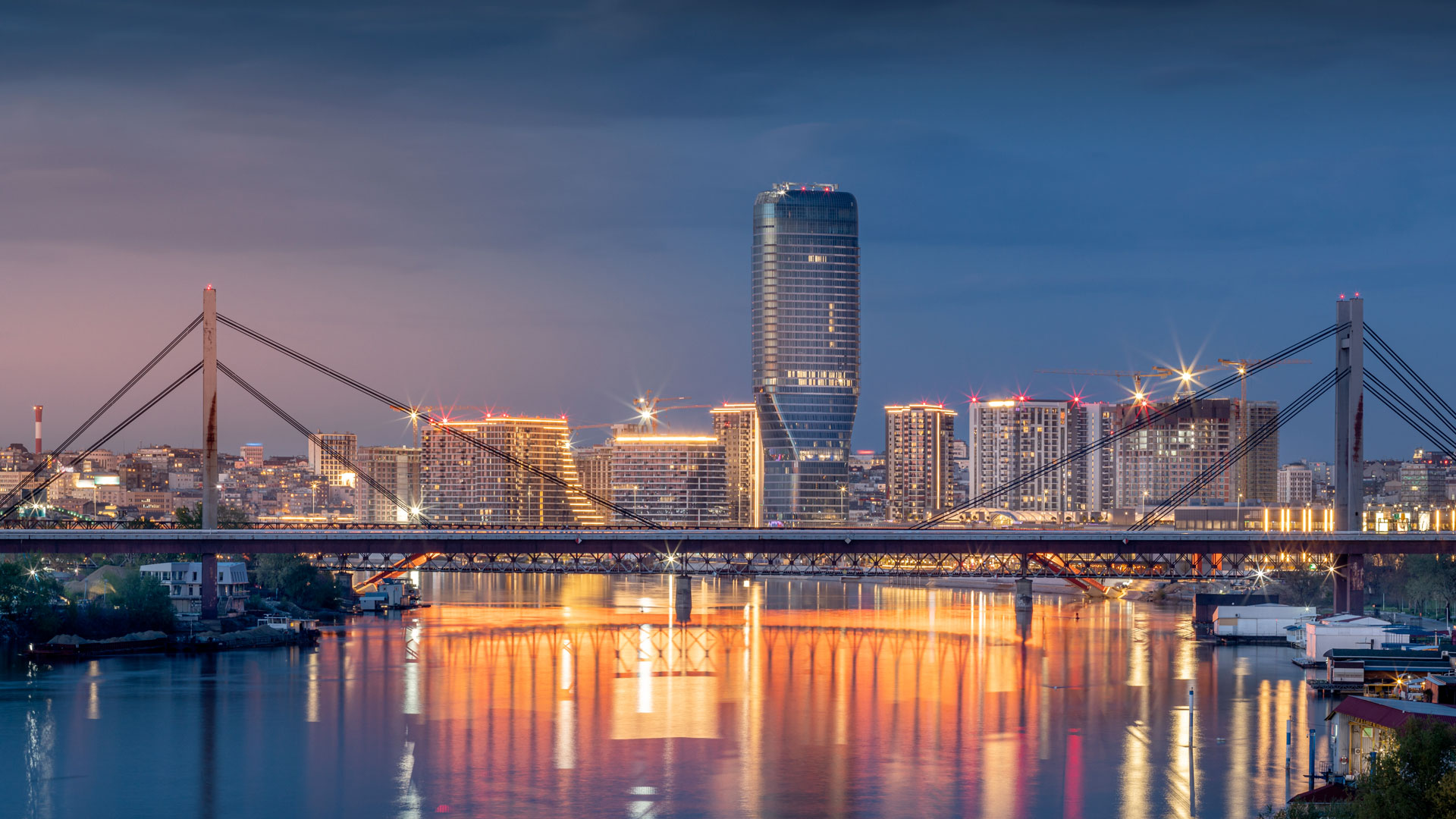 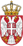 The Government of the Republic of Serbia
Start-up sector supported through Science Technology Parks
Belgrade
Čačak
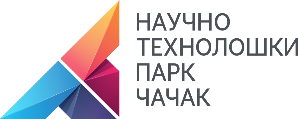 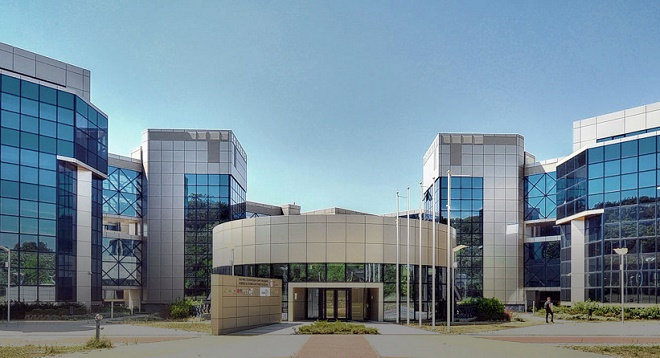 Opened
in 2020
Opened
in 2015
3.6 K m2
16.4 K m2
Novi Sad
Niš
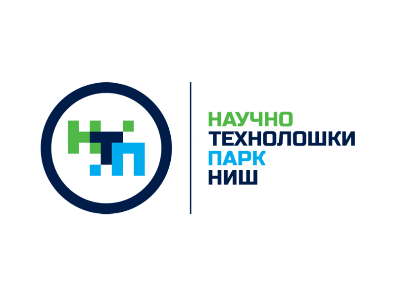 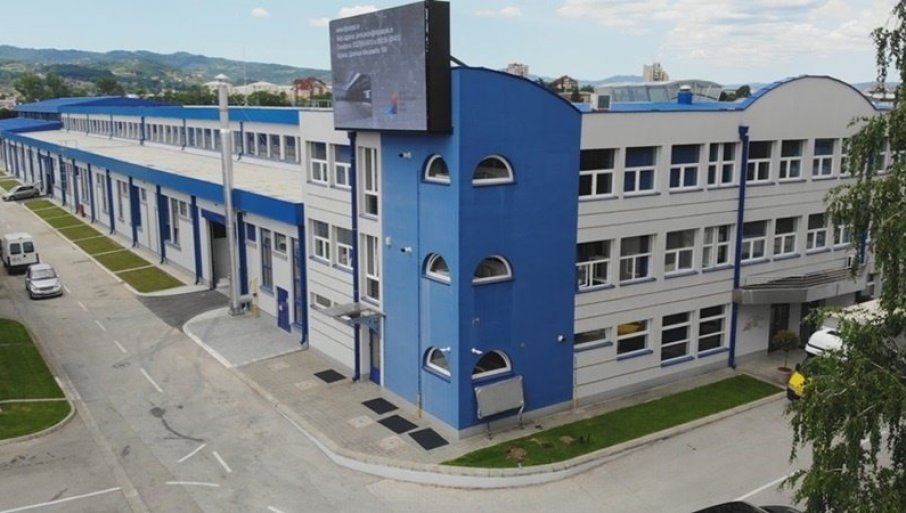 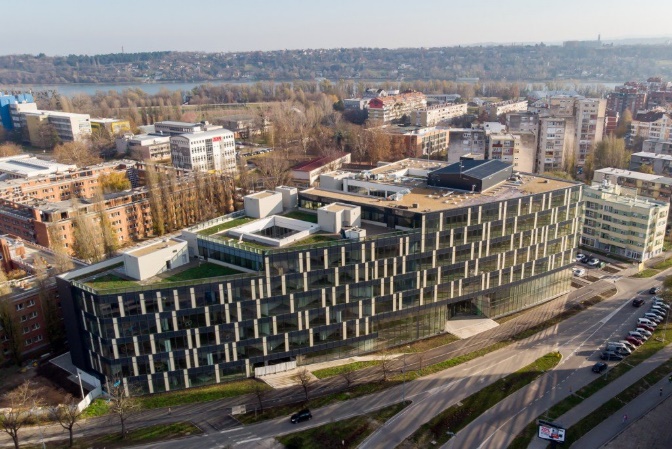 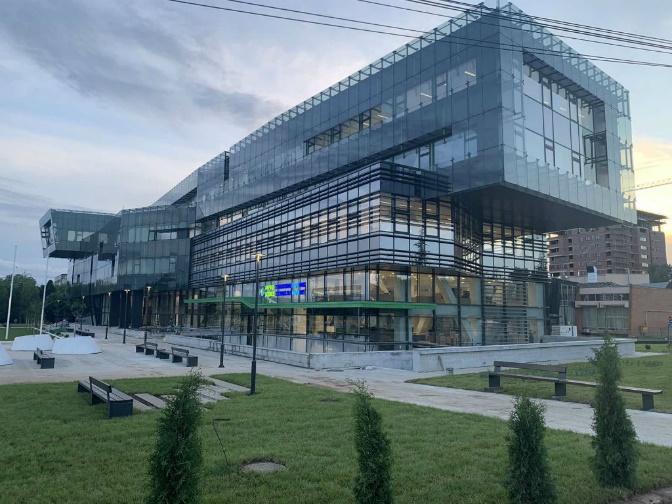 Opened
in 2020
Opened
in 2020
30 K m2
4.2 K m2
COPYRIGHT © 2023 THE GOVERNMENT OF THE REPUBLIC OF SERBIA. ALL RIGHTS RESERVED.
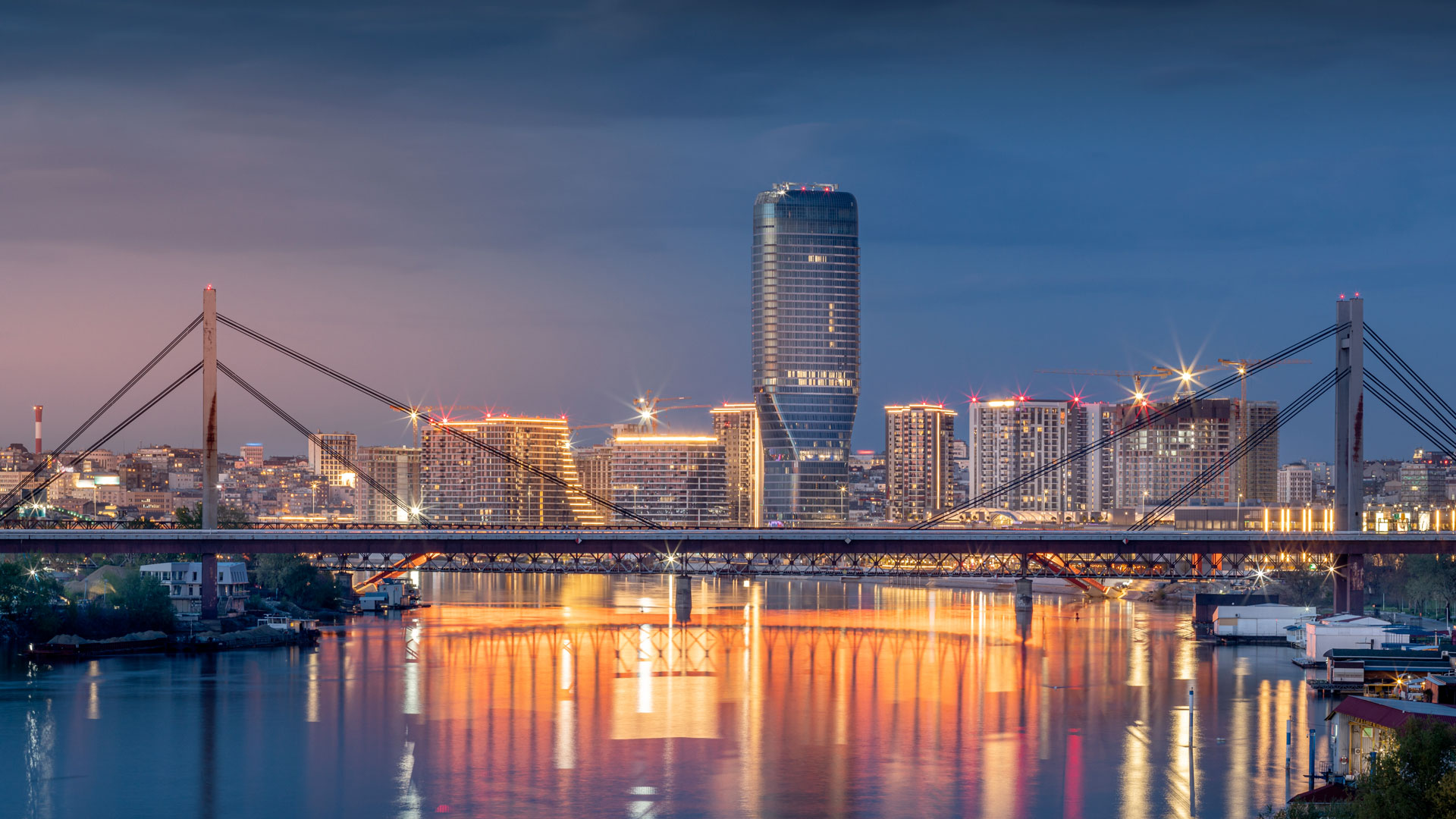 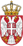 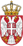 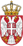 Construction of STP’s
The Government of the Republic of Serbia
The Government of the Republic of Serbia
The Government of the Republic of Serbia
Start-up sector supported through Science Technology Parks
Belgrade
Čačak
New Science & Technology Park - Kruševac
Phase 2 of STP 
Niš
Phase 2 of STP Čačak
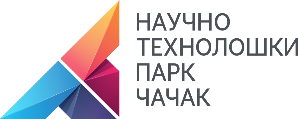 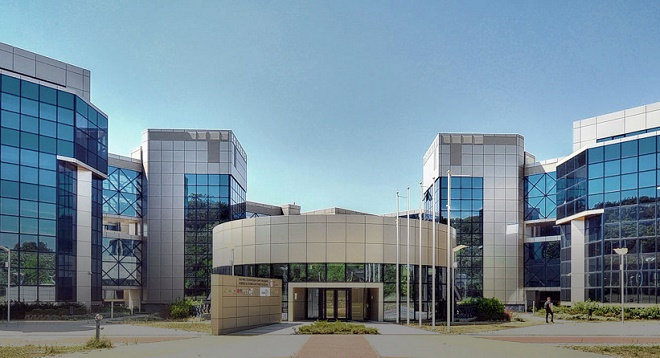 Opened
in 2020
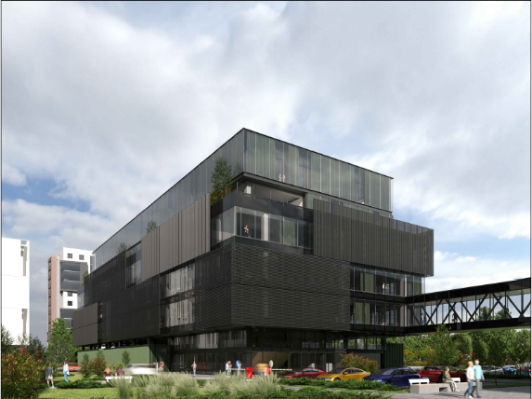 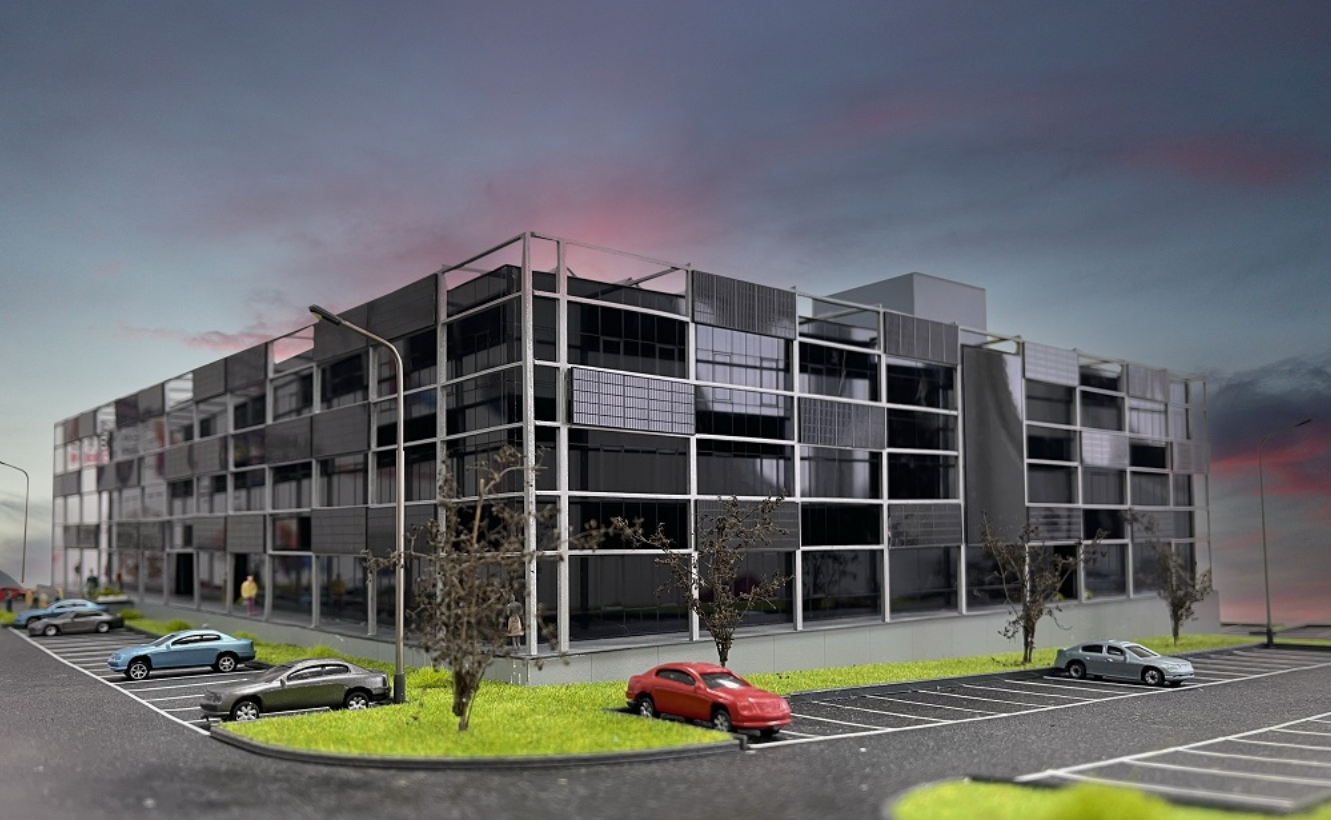 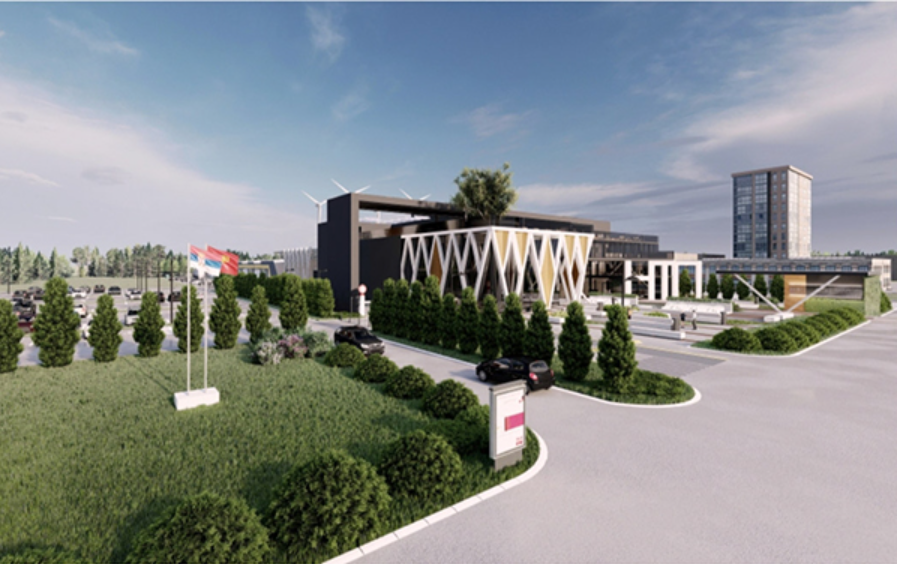 Opened
in 2015
3.6 K m2
16.4 K m2
Novi Sad
Niš
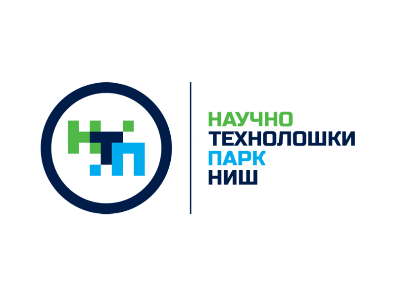 11.000 m2
16.200 m2
12.800 m2
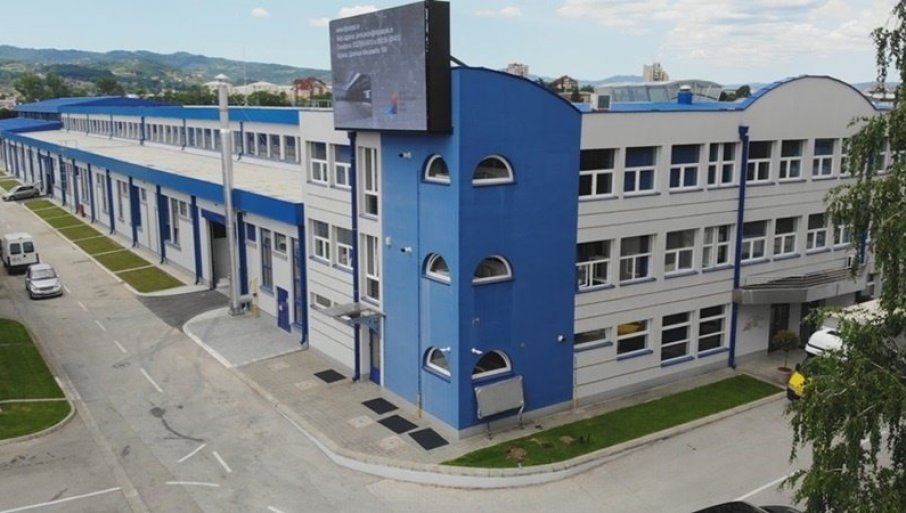 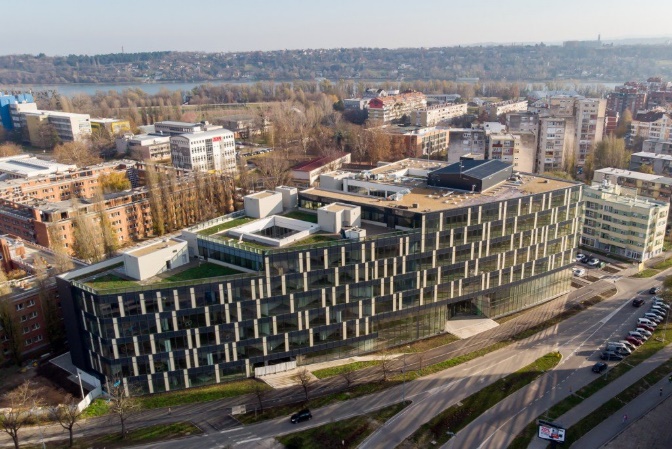 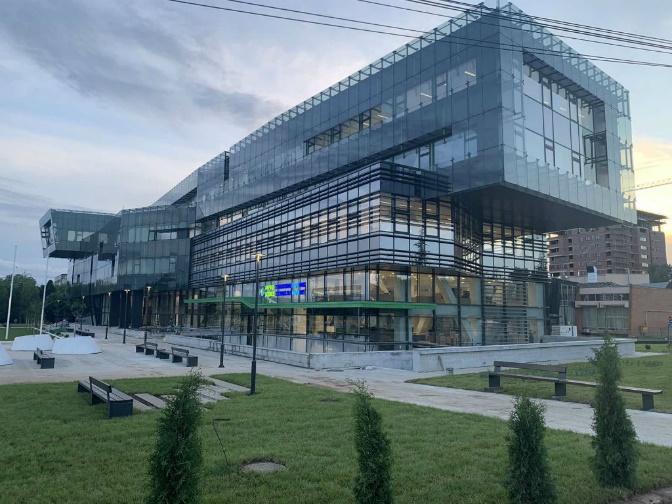 Opened
in 2020
Opened
in 2020
Construction is under way for additional science and technology parks with a €70 million investment.
30 K m2
4.2 K m2
COPYRIGHT © 2023 THE GOVERNMENT OF THE REPUBLIC OF SERBIA. ALL RIGHTS RESERVED.
COPYRIGHT © 2023 THE GOVERNMENT OF THE REPUBLIC OF SERBIA. ALL RIGHTS RESERVED.
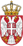 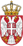 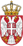 The Government of the Republic of Serbia
The Government of the Republic of Serbia
The Government of the Republic of Serbia
1st
2nd
Corporate sector
3rd
Start-up sector
Public sector
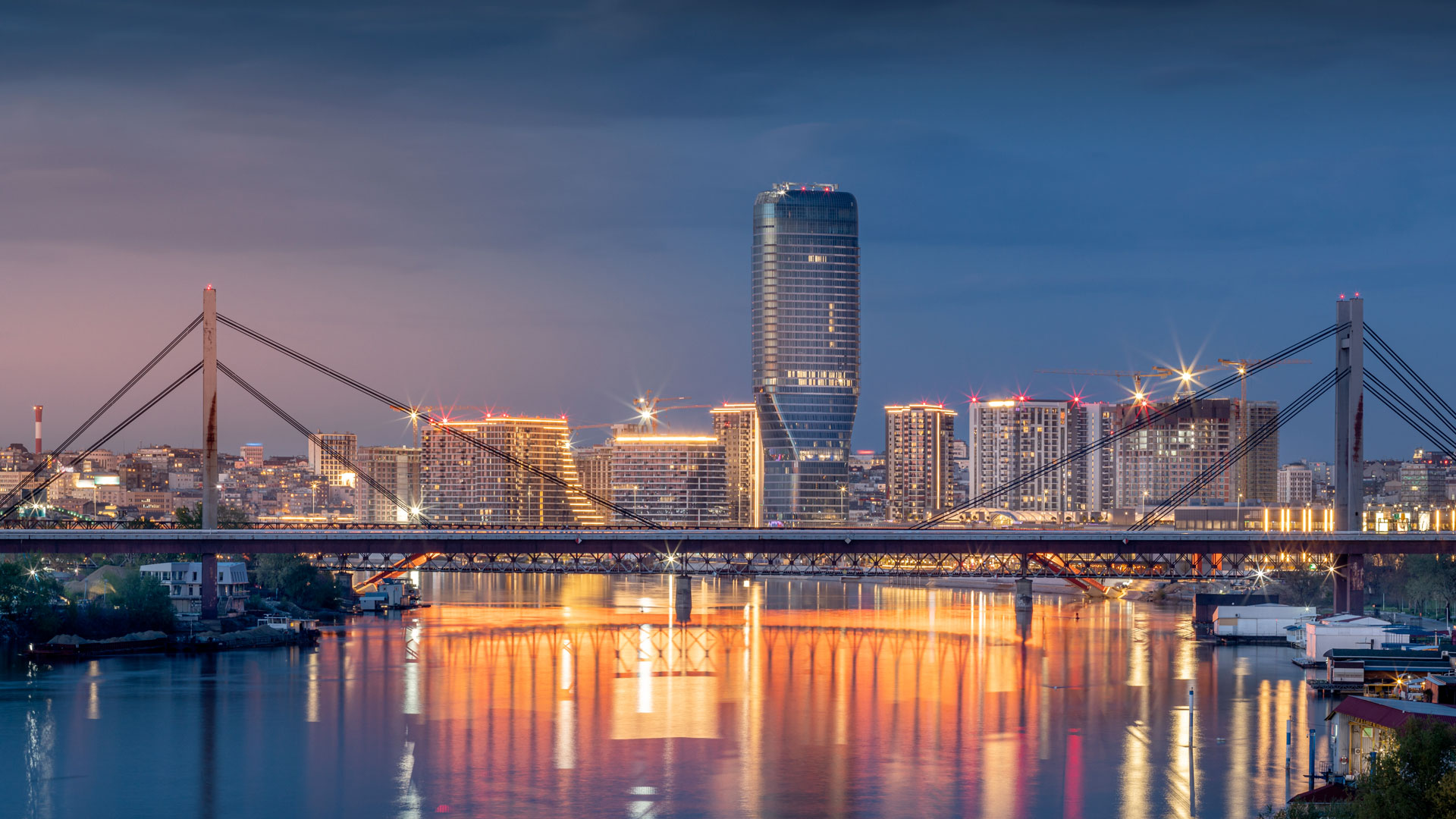 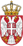 The Government of the Republic of Serbia
Serbia growing public sector initiatives in AI
Researched topics
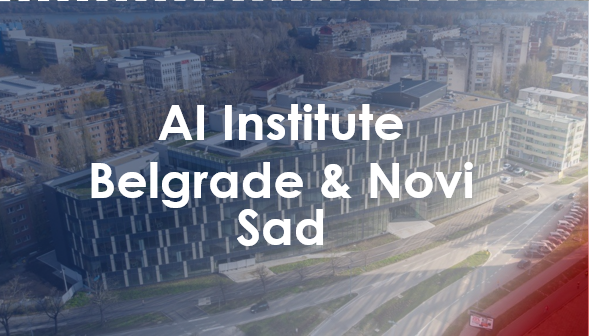 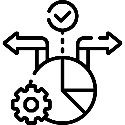 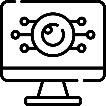 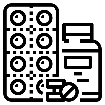 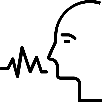 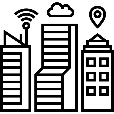 Deep Computer Vision & Remote Sensing
Pharma and Healthcare sector
Natural Language processing
Real – time data-driven decision making
Well-being of citizens, Smart Cities, Ecology
Successful implementations
Founded 
in 2021
53 researchers
International 
research projects
Patent applications
With 33 PhD’s
Accredited in 2022
2
2
3
4
7
13
Projects with 
corporate entities
National research projects
In 2 big 
cities
20 
associates
Projects with 
public institutions
Horizon projects
COPYRIGHT © 2023 THE GOVERNMENT OF THE REPUBLIC OF SERBIA. ALL RIGHTS RESERVED.
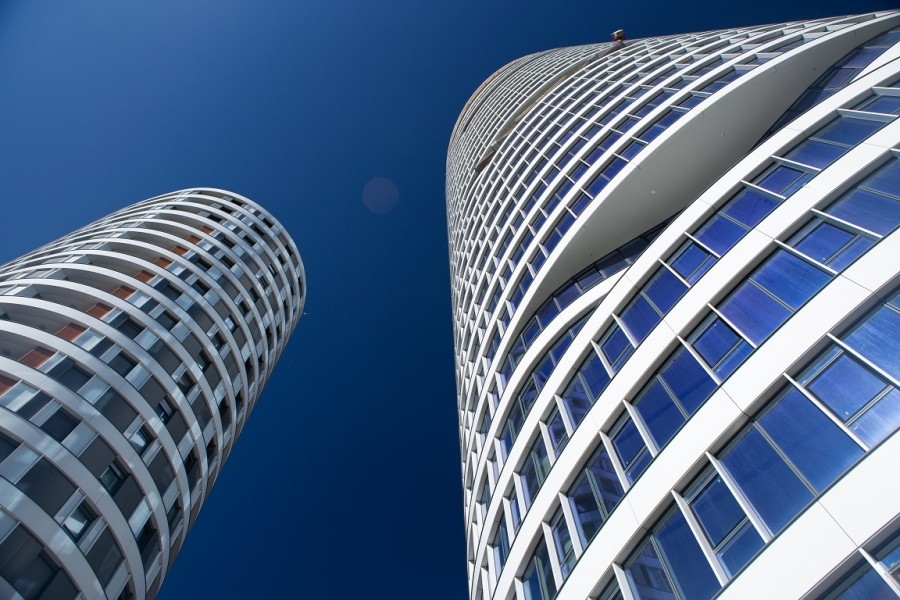 `
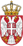 The Government of the Republic of Serbia
Brief overview:
Business environment in Serbia
Cost-efficient
COPYRIGHT © 2023 THE GOVERNMENT OF THE REPUBLIC OF SERBIA. ALL RIGHTS RESERVED.
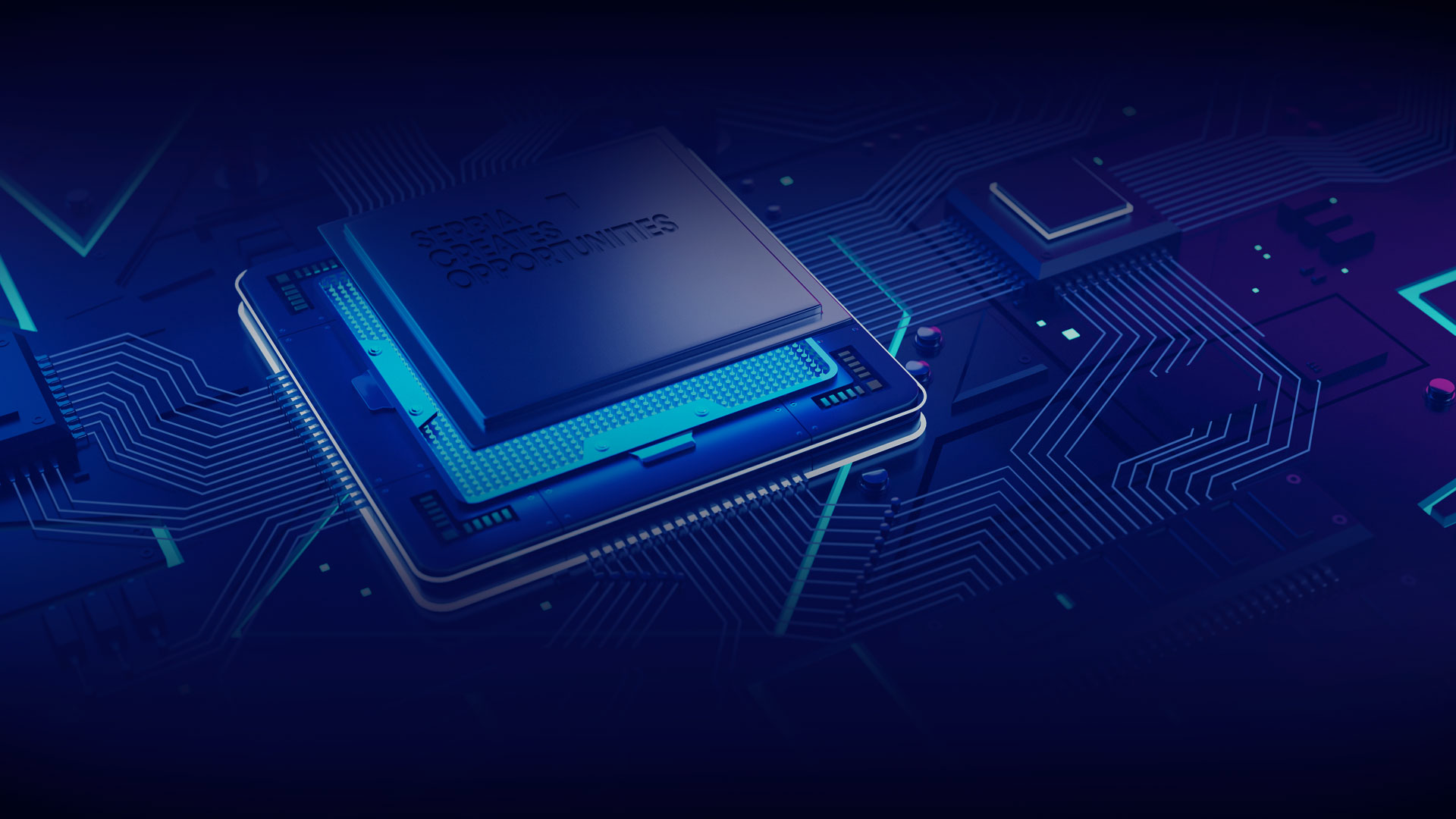 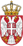 The Government of the Republic of Serbia
Government initiatives focused on AI development
Government as the 
AI ecosystem accelerator
Established, highly advanced 
public-private collaboration
Infrastructure & subsidies for AI research, development, business operations
Innovation
 Fund
Science
 Fund
AI Institute
Serbia ranks 46th out of 172 countries in Government AI Readiness Index 2020
53
12
+200
published research papers
Serbia is the best ranking country in the SEE by the Government AI Readiness Index
AI projects 
ongoing
Researchers
COPYRIGHT © 2023 THE GOVERNMENT OF THE REPUBLIC OF SERBIA. ALL RIGHTS RESERVED.
Extremely high government commitment to AI since 2019
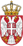 The Government of the Republic of Serbia
Serbia as an emerging tech hub of Europe
Customs free access to 2.7 B consumers worldwide
ICT sector general stats
Closing the gap
#1
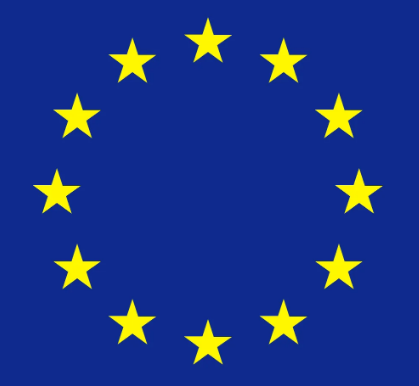 China – Serbia FTA
EU accession in process
ICT AS A SERBIAN
NET EXPORTER INDUSTRY
First FTA of its kind between China and a nation from CEE.
EU + EFTA + UK Trade Agreements
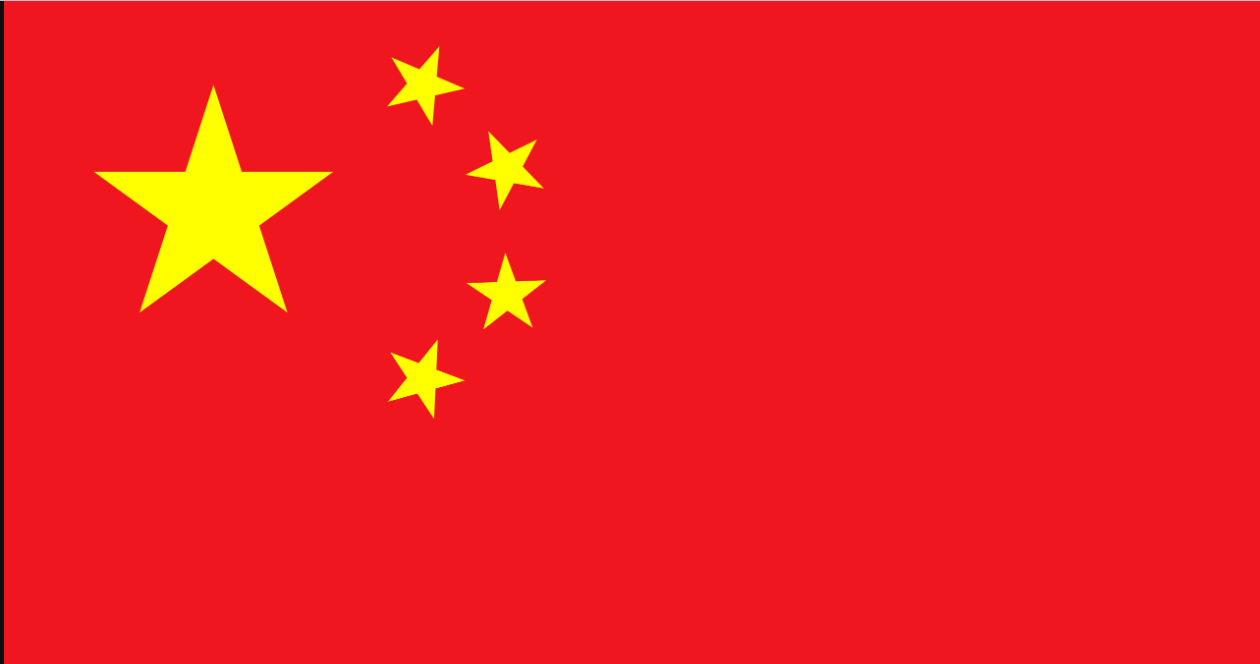 ICT Export
jumped X5
since 2016
No visa regime, simplifying international business travel
EAEU + Turkey Free Trade Agreement
The only country in Europe to have the Euroasian Economic Union free trade agreement
Passport
CEFTA Free Trade Agreement
Customs-free access to 1.3 billion consumers
Approx.
40%
more affordable AVG cost of an ICT  (IT) empoloyee
compared to Western Europe
Generalized System of Preferences
Serbian unique trade agreement expand even beyond European and Asian continentail routes
More freedom for local government to offer support
COPYRIGHT © 2023 THE GOVERNMENT OF THE REPUBLIC OF SERBIA. ALL RIGHTS RESERVED.
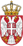 The Government of the Republic of Serbia
Serbia is enabling regulation
Companies can benefit from two regulatory sandboxes already in place:
New regulatory sandbox
Autonomy sandbox
FinTech sandbox
MedTech sandbox
+
Unregistered medical devices can be imported for R&D on a fast track procedure, if the company is settled in one of Science Technology Parks
Issued a permit for the testing of Autonomous vehicles, autonomy level 3 – there must be a driver at the driver seat of the vehicle.
Innovative payment solutions can be tested within a limited market without regular prior registration.
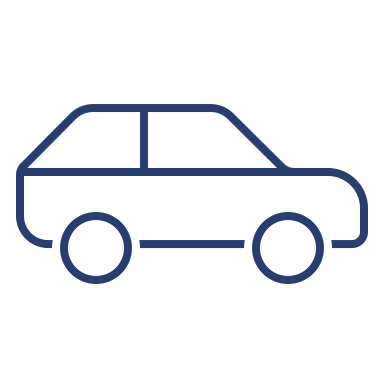 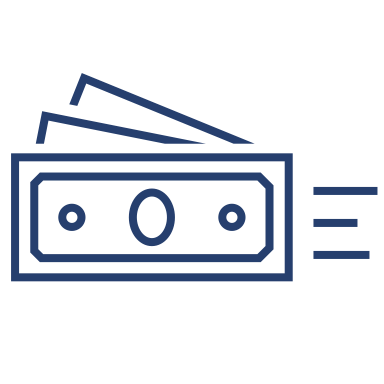 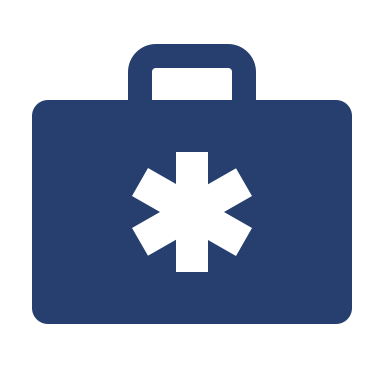 COPYRIGHT © 2023 THE GOVERNMENT OF THE REPUBLIC OF SERBIA. ALL RIGHTS RESERVED.
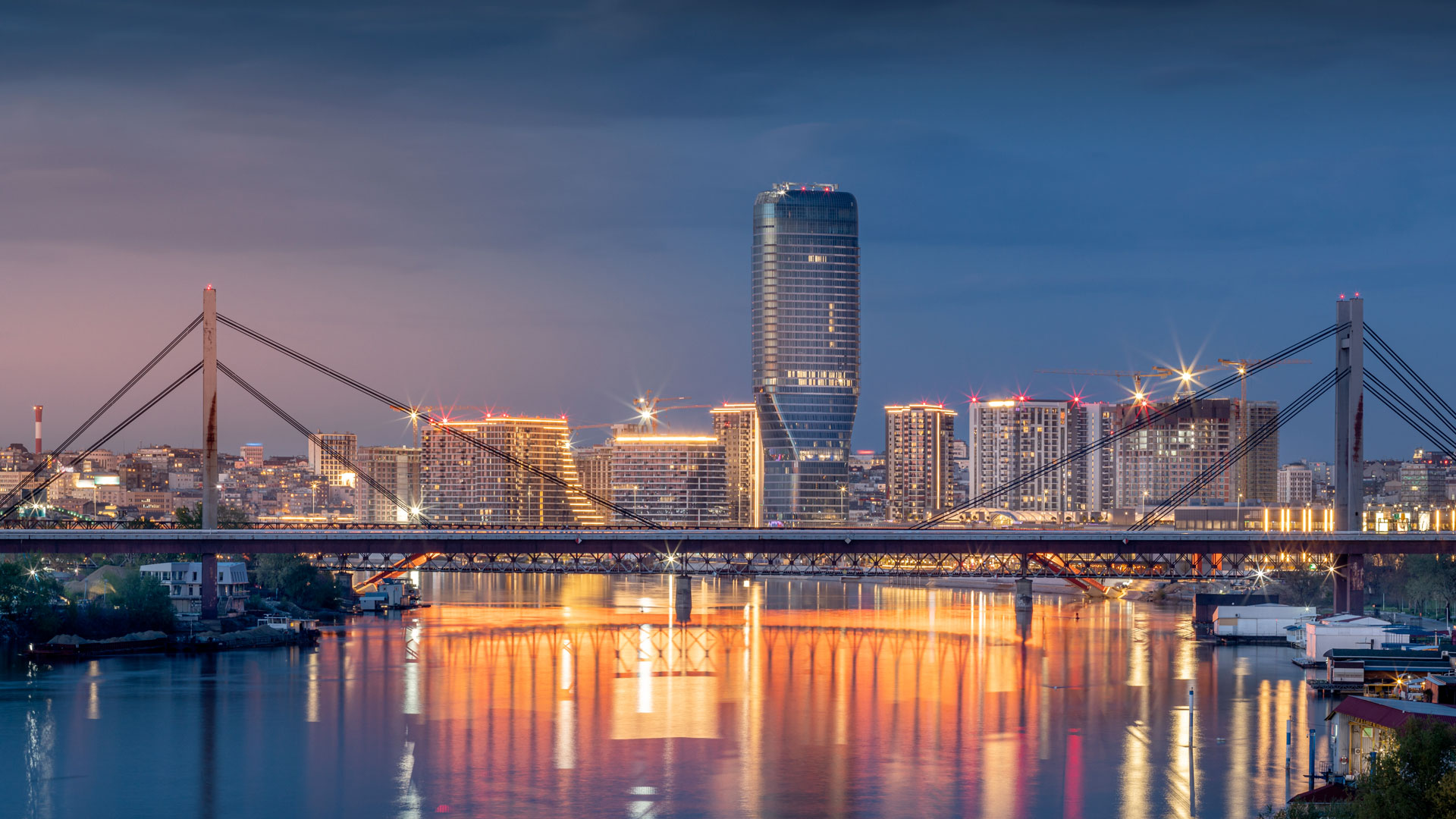 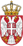 The Government of the Republic of Serbia
Employing & Setting up the Business in Serbia is Cost-efficient
15 
free zones with
 Value Added Tax exemptions 
for energy consumptions
Business entity
Corporate Income 
Tax credit worth
Tax credit for private individuals investing in VC fund with annual income tax worth
Employee share plans
70% lower tax 
for foreigners & Serbian repats
taxed only on capital gains
30% 
of the investment in a startup
50% of the investment
at the moment of sale
70% lower tax base for R&D jobs
Deduct ½ of
10 year
40% less to
Revenue tax is 3%
Employment
tax holiday for large investments
from IP developed in Serbia instead of normal 15%
actual R&D costs, pay less in enterprise revenue tax
salary equal or higher than the national average for 5 years
employ ICT talent in Serbia than in Western Europe
COPYRIGHT © 2023 THE GOVERNMENT OF THE REPUBLIC OF SERBIA. ALL RIGHTS RESERVED.
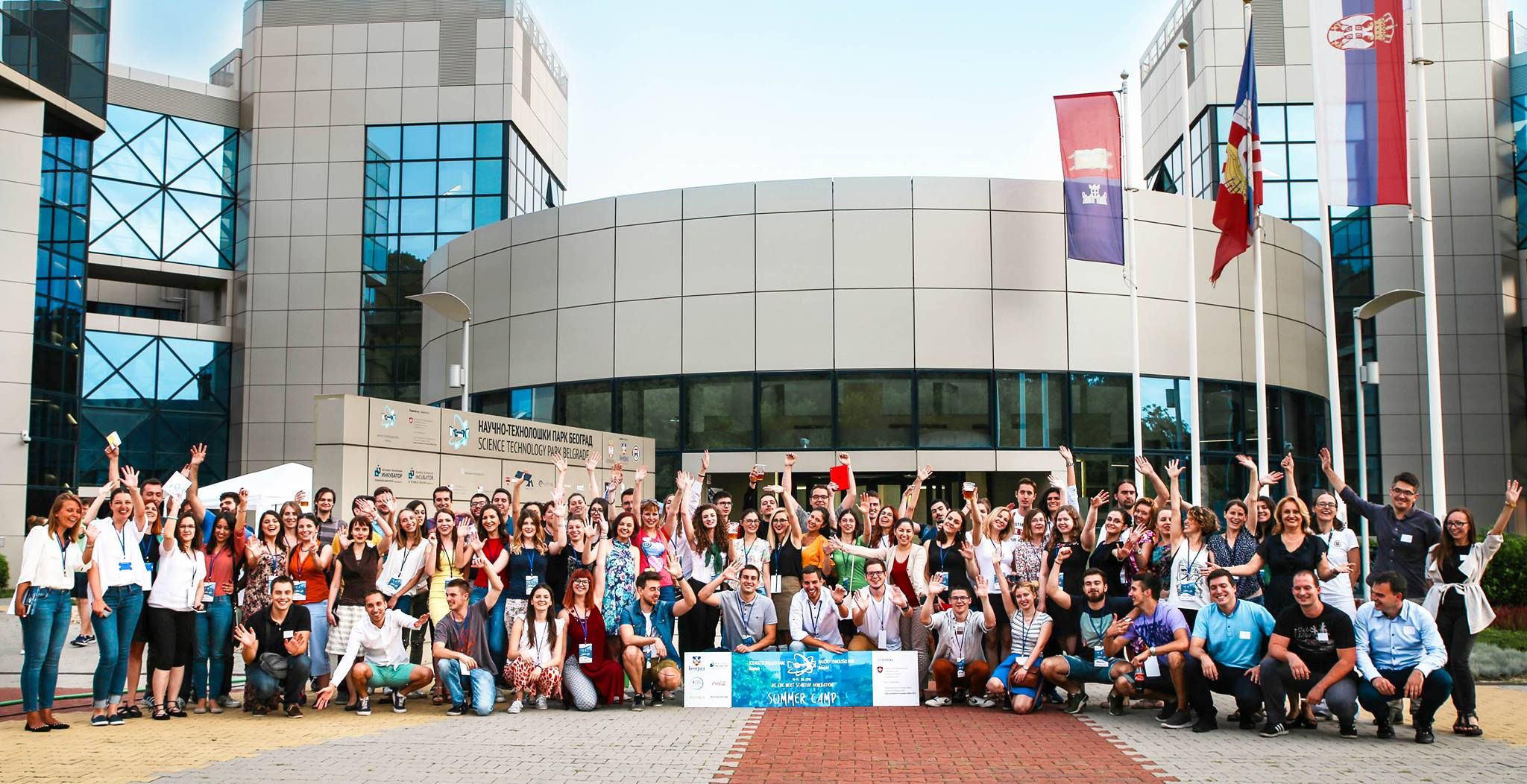 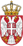 The Government of the Republic of Serbia
Top talent pool for AI development of the future
5 year Savings per positon with 70% lower tax base
Rich supply of home-grown talent
1
Junior Product Manager
25,700€
36%    STEM graduates
AI embedded in K-12 education programs, mandatory in 7th & 8th grades
2
39,200€
Medior Full-Stack Developer
500 students expected to enroll by 2025 at AI University programs
3
79,800€
Senior Team Lead
COPYRIGHT © 2023 THE GOVERNMENT OF THE REPUBLIC OF SERBIA. ALL RIGHTS RESERVED.
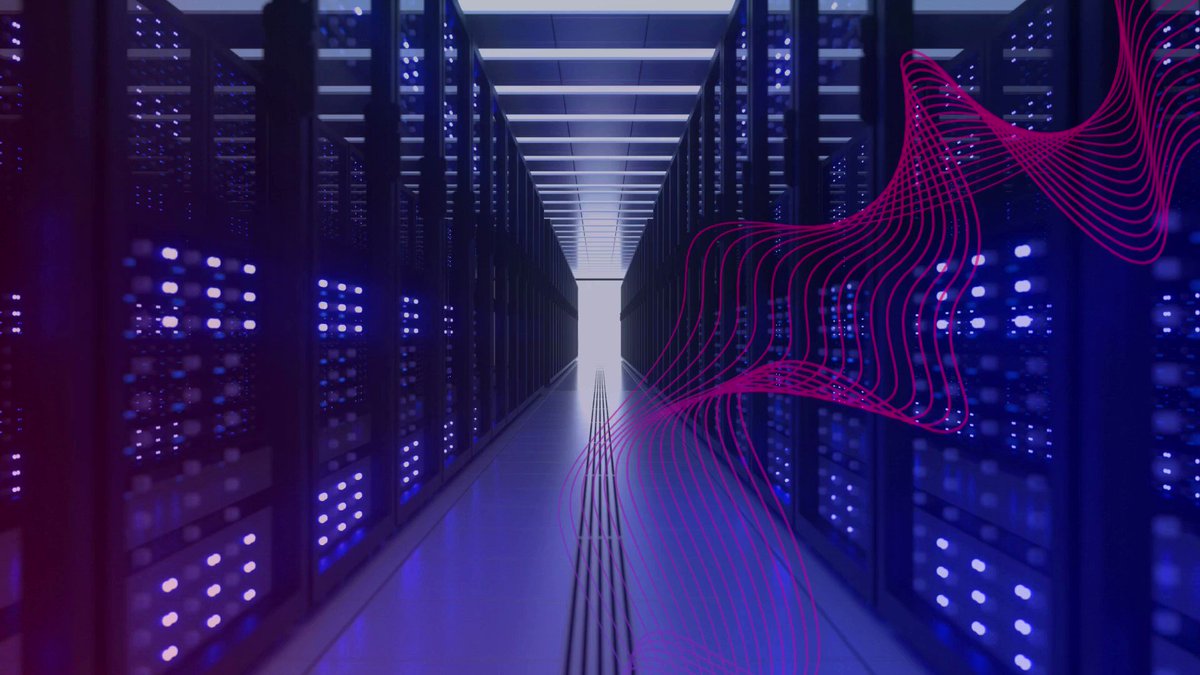 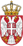 The Government of the Republic of Serbia
Automotive Excellence| 2023
June,2023
Serbia makes crucial steps towards autonomous driving
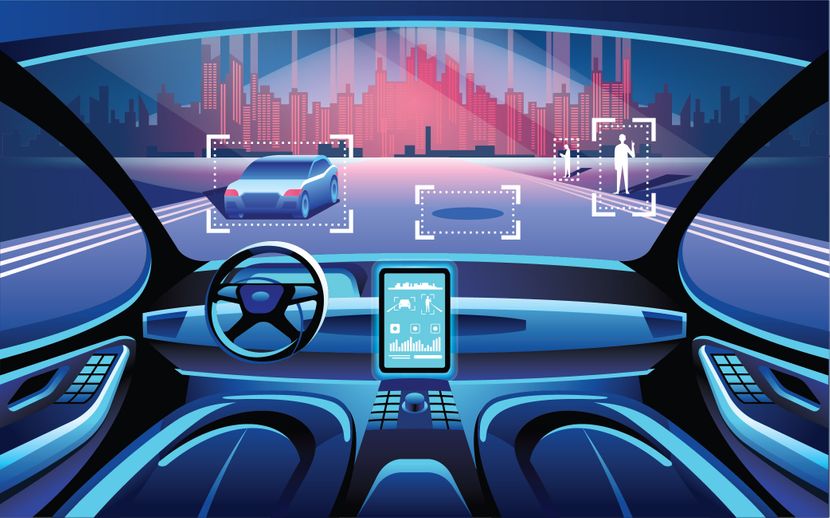 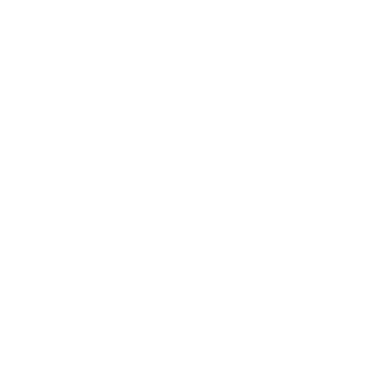 Serbia issued 2 licenses for testing Level 3 autonomous vehicles
2023
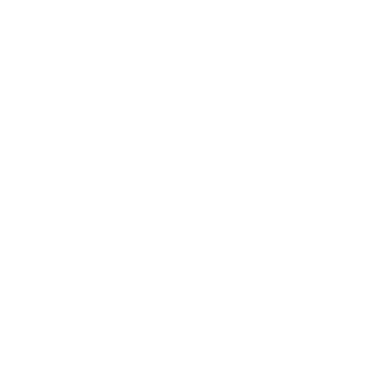 Serbia passed the legislation for testing of Level 4 Autonomous vehicles
Nov 2023
“Serbia becomes one of the first European countries to test autonomous transport solutions, together with the USA and Israel, and stands as a leader in the development of artificial intelligence in the region."
Serbia starts preparing the legislation for testing of Level 5 autonomous vehicles
2024
Ana Brnabić, 
Prime Minister of the Republic of Serbia
COPYRIGHT © 2023 THE GOVERNMENT OF THE REPUBLIC OF SERBIA. ALL RIGHTS RESERVED.
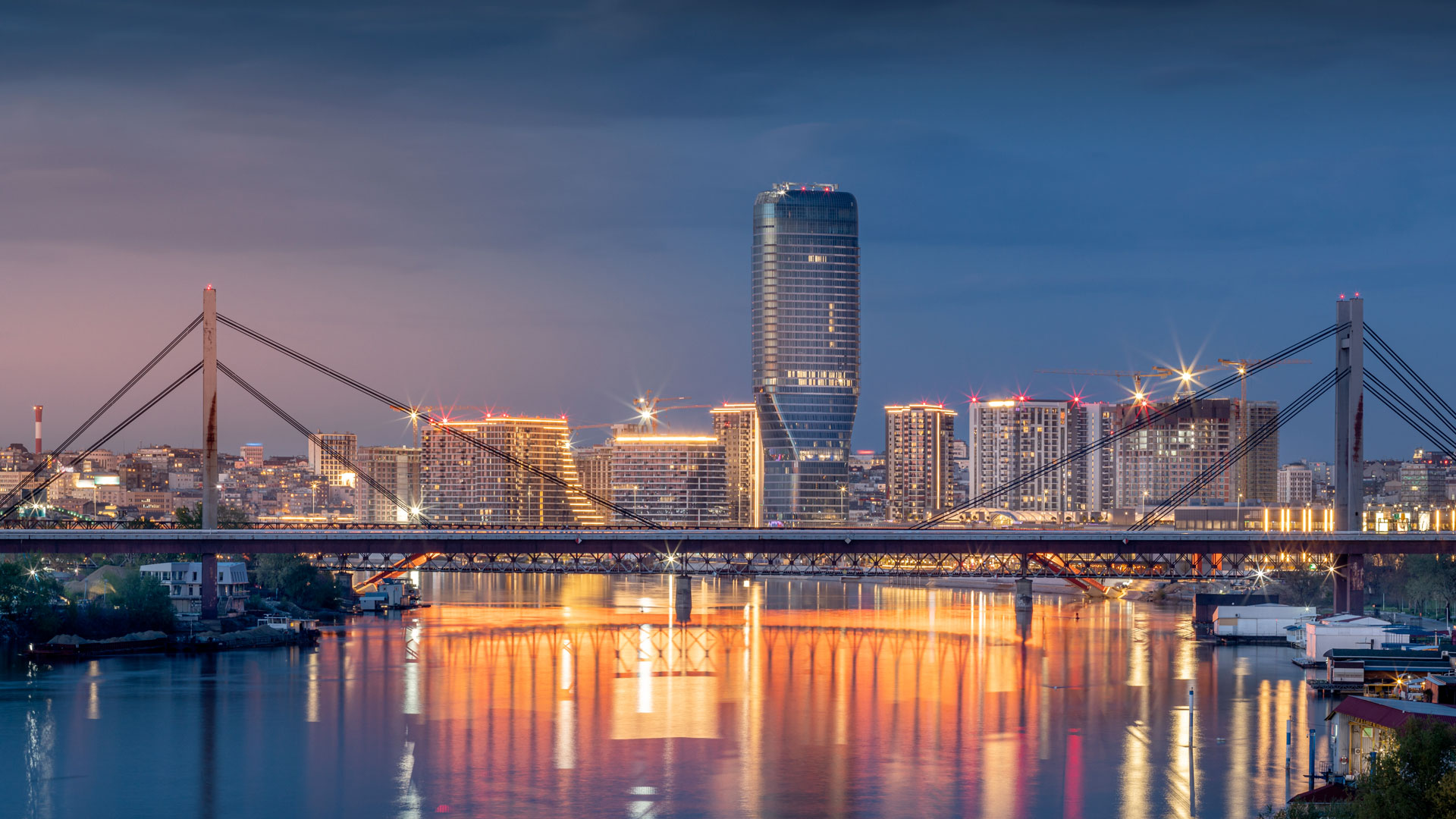 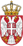 The Government of the Republic of Serbia
Test LEVEL 4 Autonomous vehicles in Serbia in early 2024
Key Automotive industry facts
Why test Autonomous driving
 in Serbia?
In 2024, Serbia will be amongst the few who have allowed testing of Level 3 & Level 4 Autonomous vehicles on public roads
#1
70%
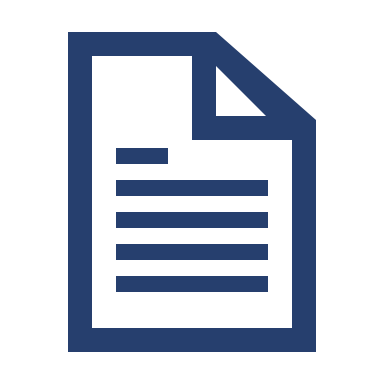 Simple & Efficient process of permit approval for 
Autonomous testing
FDI sector
 in Serbia
Lower tax base
 for  R&D jobs
Serbia
100 K
2
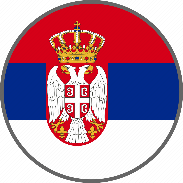 testing permits given 
(more in 2024)
Passport
No visa regime, simplifying international business travel
Employees in 
automotive industry
 (Jan 2023)
…and
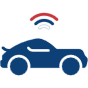 Testing in live traffic in Capital of Serbia - Belgrade
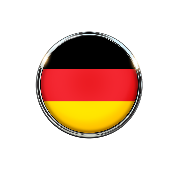 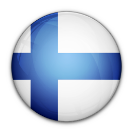 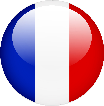 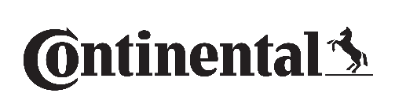 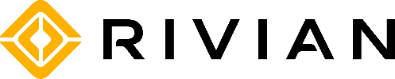 Finland
Germany
France
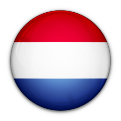 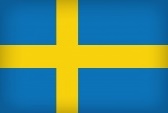 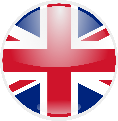 Continuous Development of regulations for Level 5 throughout 2024
Level 5
Sweden
Netherlands
United Kingdom
COPYRIGHT © 2023 THE GOVERNMENT OF THE REPUBLIC OF SERBIA. ALL RIGHTS RESERVED.
Source:ConnectedAutomatedDriving.eu
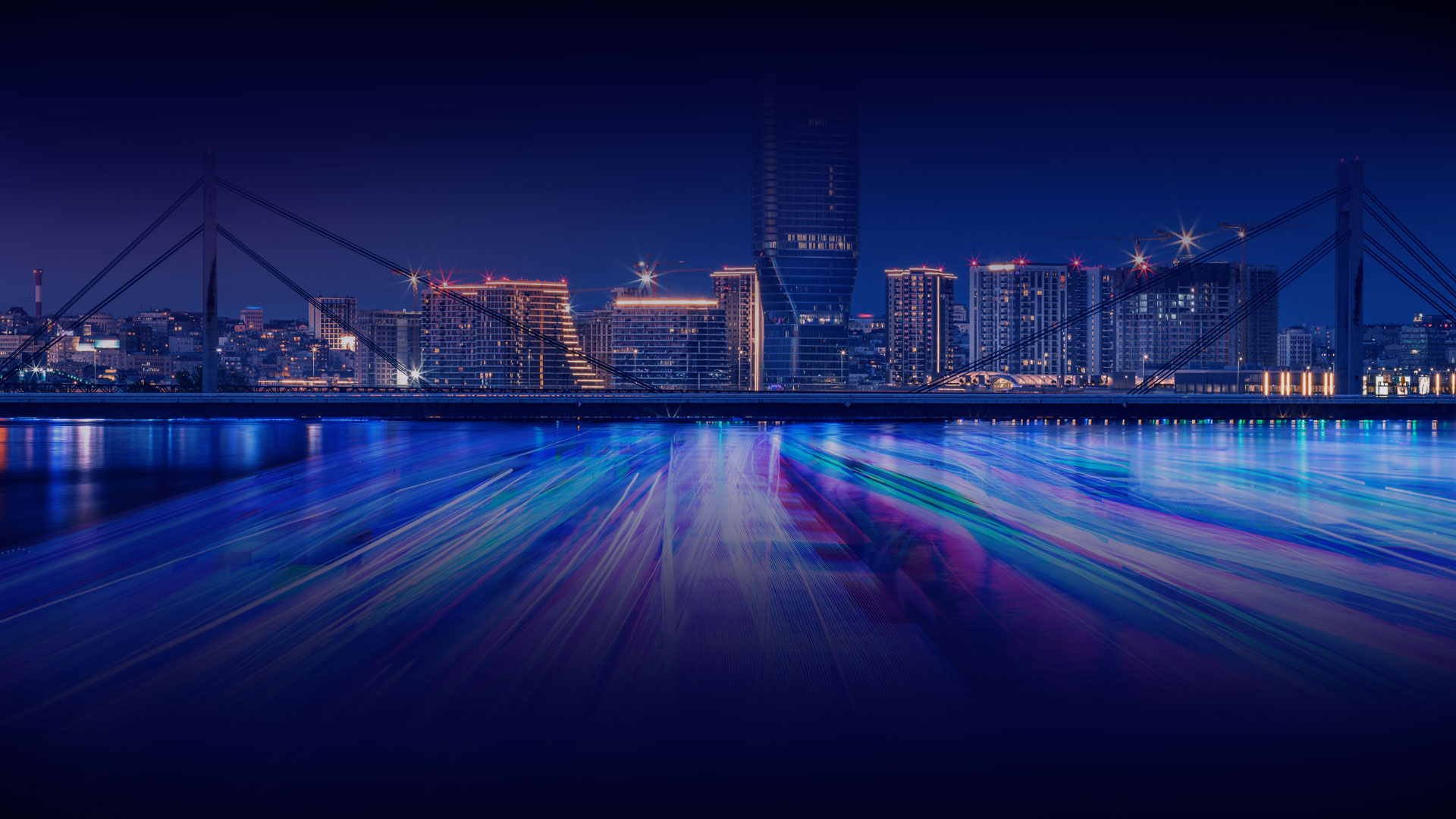 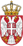 The Government of the Republic of Serbia
Let’s talk AI
2024.
Belgrade, Serbia
COPYRIGHT © 2023 THE GOVERNMENT OF THE REPUBLIC OF SERBIA. ALL RIGHTS RESERVED.
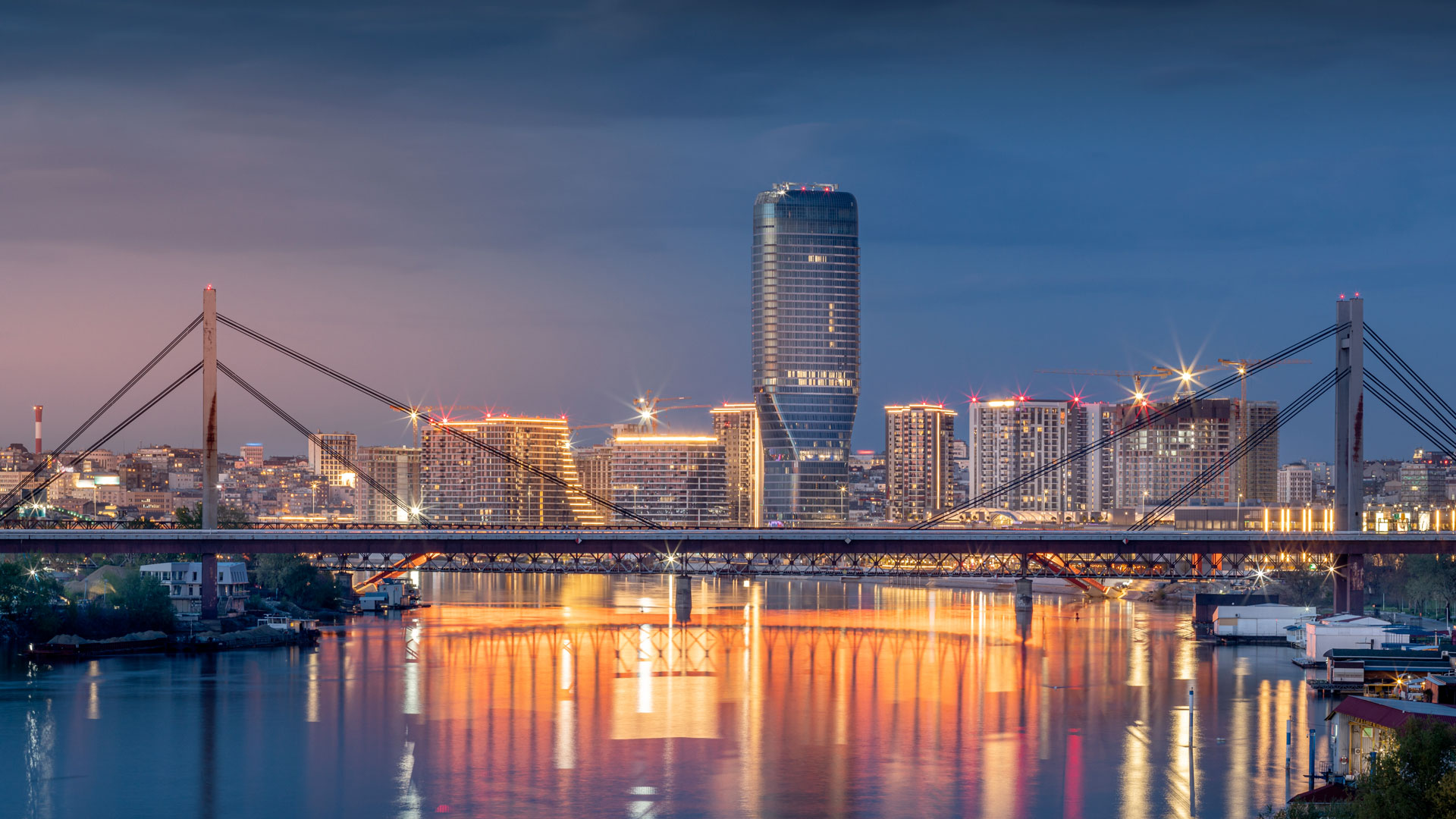 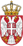 The Government of the Republic of Serbia
Incentives overview - 70% lower tax for R&D jobs
5 year Savings per Position
IT industry Salary overview
1
Junior Product Manager
25,700€
2
Medior Full-Stack Developer
39,200€
3
Senior Team Lead
79,800€
COPYRIGHT © 2023 THE GOVERNMENT OF THE REPUBLIC OF SERBIA. ALL RIGHTS RESERVED.